自督導式學習的神奇能力
李宏毅
Outline
[Speaker Notes: First align, then predict: Understanding the cross-lingual ability of multilingual BERT

An early common hypothesis was that the models take advantage of a common word-piece vocabulary across languages (Wu and Dredze, 2019; Pires et al., 2019), which provides cross-lingual alignment signals to learn useful multilingual representations. However, this hypothesis has been questioned by recent studies (Karthikeyan K and Roth, 2020; Conneau et al., 2020b) which show that shared word-pieces only play a minor role in the performance.
Another line of research suggests that the learning of transferable knowledge happens even in monolingual pretraining. Artetxe et al. (2020) showed that a Transformer encoder pretrained only on L1 exhibits strong cross-lingual transfer performance simply by aligning the L2 embeddings to the encoder]
Multi-lingual BERT
Multi-BERT
Multi-BERT
Mask
Mask
est
high
moun
度
tain
深
學
習
Training a BERT model by many different languages.
[Speaker Notes: You have an universal token set for all languages.]
Zero-shot Reading Comprehension
Training on the sentences of 104 languages
Doc2
Query2
Ans2
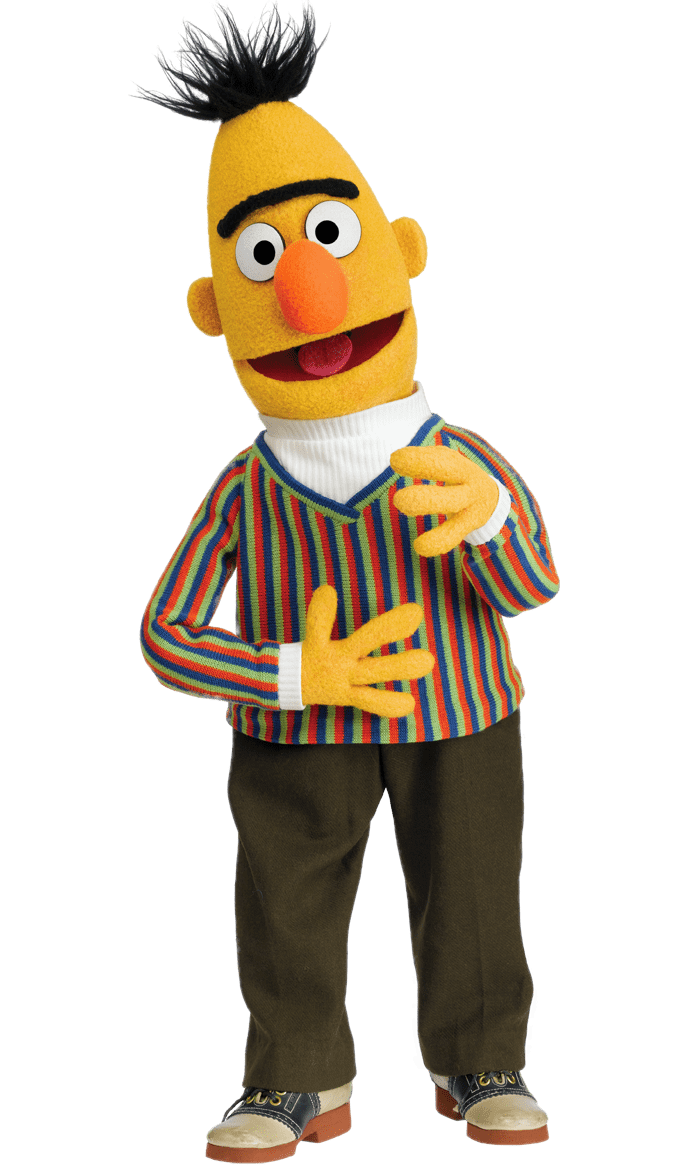 Doc1
Query1
Ans1
Doc1
Query1
?
Doc3
Query3
Ans3
Doc3
Query3
?
Doc4
Query4
Ans4
Doc5
Query5
Ans5
Doc2
Query2
?
Train on English QA training examples
Test on Chinese
QA test
Multi-BERT
[Speaker Notes: Beto, Bentz, Becas: The Surprising Cross-Lingual Effectiveness of BERT
https://arxiv.org/abs/1904.09077]
Zero-shot Reading Comprehension
English: SQuAD, Chinese: DRCD
F1 score of Human performance is 93.30%
This work is done by 劉記良、許宗嫄
https://arxiv.org/abs/1909.09587
So many evidences ……
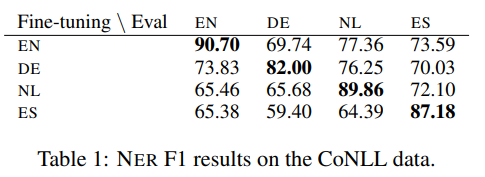 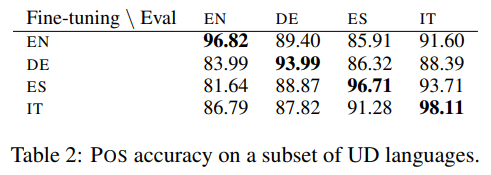 https://aclanthology.org/P19-1493/
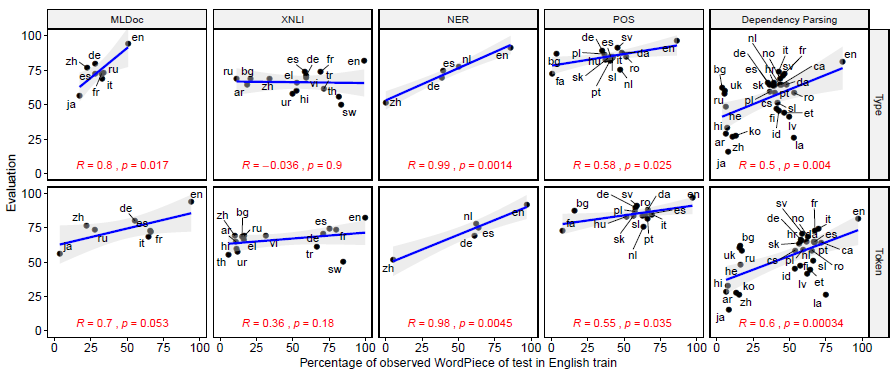 https://aclanthology.org/D19-1077/
[Speaker Notes: perform POS experiments using Universal Dependencies (UD) (Nivre et al., 2016) data for 41 languages.3

Pearson product-moment correlation coefficient，
The P-value is the probability that you would have found the current result if the correlation coefficient were in fact zero (null hypothesis). If this probability is lower than the conventional 5% (P<0.05) the correlation coefficient is called statistically significant.]
Cross-lingual TRansfer Evaluation of Multilingual Encoders (XTREME) benchmark
https://sites.research.google/xtreme
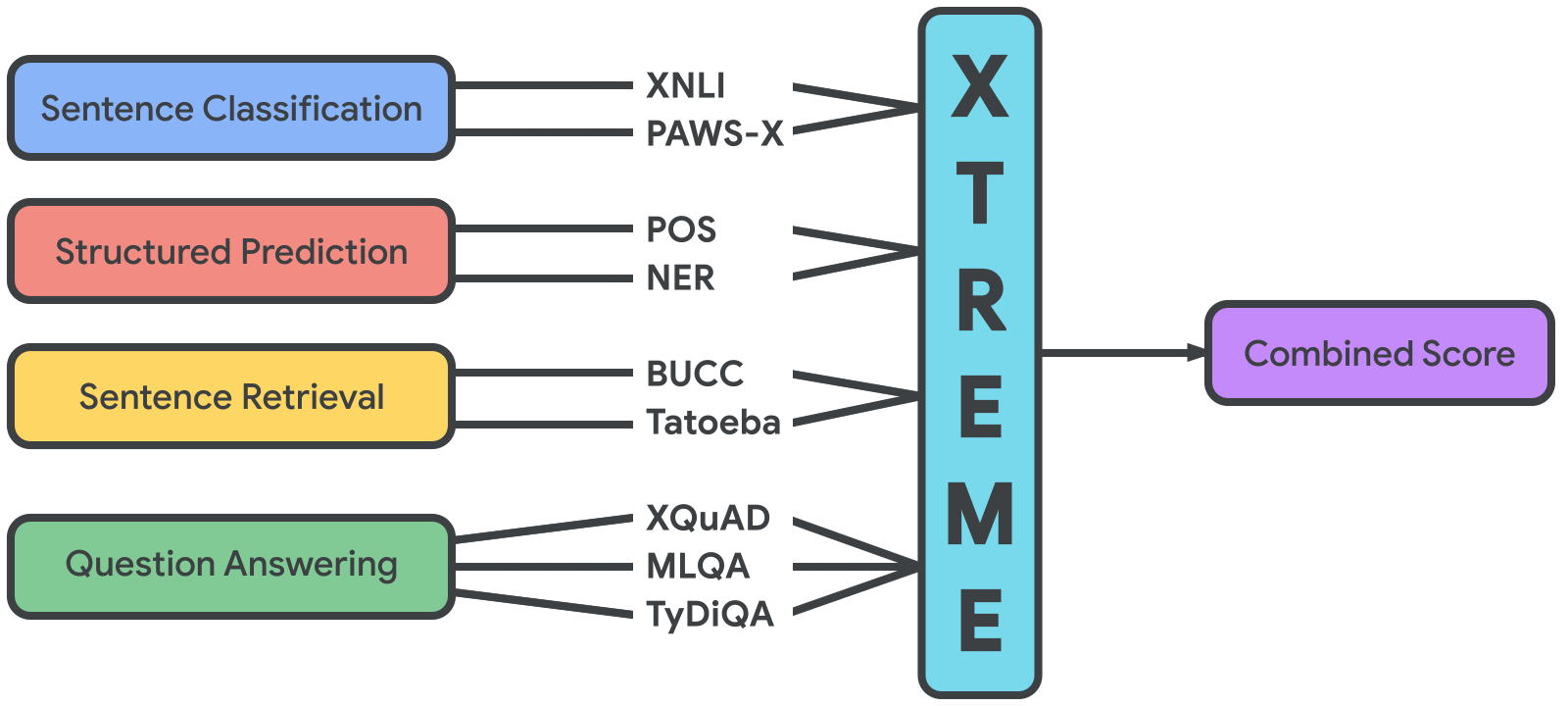 40 languages for 9 tasks
Train on English, and test on the rest
[Speaker Notes: Google Research.
https://github.com/google-research/xtreme?fbclid=IwAR1w_vRslkP0rWdXvjvg6ITbRFELcBQSonSdoRODj4UAAPPdDR1TdvzSZ84

XTREME: A Massively Multilingual Multi-task Benchmark for Evaluating Cross-lingual Generalization 
This is a competition]
Cross-lingual Alignment?
跳
jump
游
兔
swim
魚
rabbit
Multi-BERT
fish
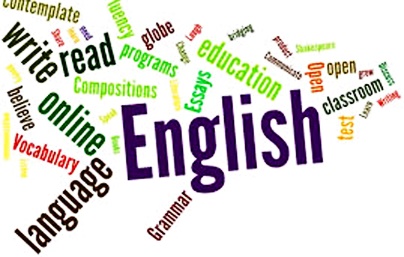 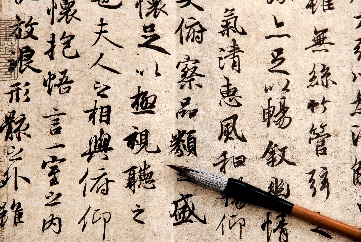 度
深
學
習
est
high
moun
tain
[Speaker Notes: https://www.youtube.com/watch?v=8rDN1jUI82g]
How alignment happens?
Typical answer
Different languages share some common tokens.
How do you explain Chinese v.s. English?
Code Switching
Intermediate Language?
Language X shares tokens with Chinese and English.
… DNA 的構造很像螺旋梯 …
(digits, punctuations)
[Speaker Notes: =====
need not be aligned to other words. Nonetheless, this assumption is not always true, leading
to misalignment. For example, the English word “the” will most likely also appear in the
training corpus of Spanish, but preferably it should be paired with Spanish words such as
“el” and “la” instead of itself. We refer to this problem as oversharing.
2. It does not utilize any explicit form of seed dictionary as in alignment methods]
How alignment happens?
https://openreview.net/forum?id=HJeT3yrtDr
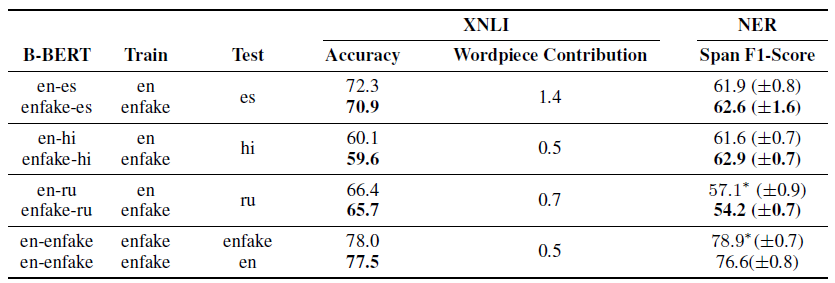 English:
the    cat     is     a     good     cat
Fake-English:
甲
乙
天
地
人
乙
[Speaker Notes: There is more …
1911.02116
1910.11856

However, Wang et al. (2019b) dispute this account, showing that bilingual BERT models are not hampered by the lack of shared vocabulary.

Artetxe et al. (2019) also show crosslingual transfer is possible by swapping the model vocabulary, without any shared word-pieces.


https://openreview.net/forum?id=HJeT3yrtDr]
https://arxiv.org/abs/2010.10041
Weird???
度
深
學
習
est
high
moun
tain
跳
jump
Reconstruction
游
兔
swim
魚
rabbit
fish
If the embedding is language independent …
Multi-BERT
How to correctly reconstruct?
There must be language information.
度
深
學
習
est
high
moun
tain
This work is done by 劉記良、許宗嫄、莊永松
Where is Language?
有
一
貓
那
跳
jump
Reconstruction
游
兔
swim
魚
rabbit
+
+
+
+
fish
Average of Chinese
Multi-BERT
Average of English
is
there
a
cat
This work is done by 劉記良、許宗嫄、莊永松
If this is true …
https://arxiv.org/abs/2010.10041
跳
jump
Average of Chinese
游
兔
swim
魚
Average of English
rabbit
fish
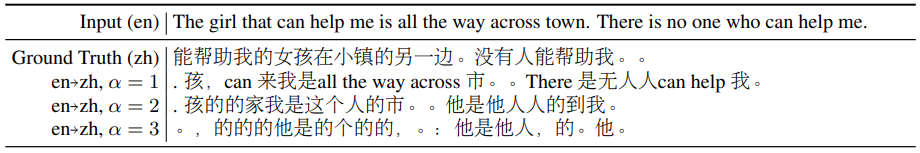 Unsupervised token-level translation 
This work is done by 劉記良、許宗嫄、莊永松
https://arxiv.org/abs/2010.10041
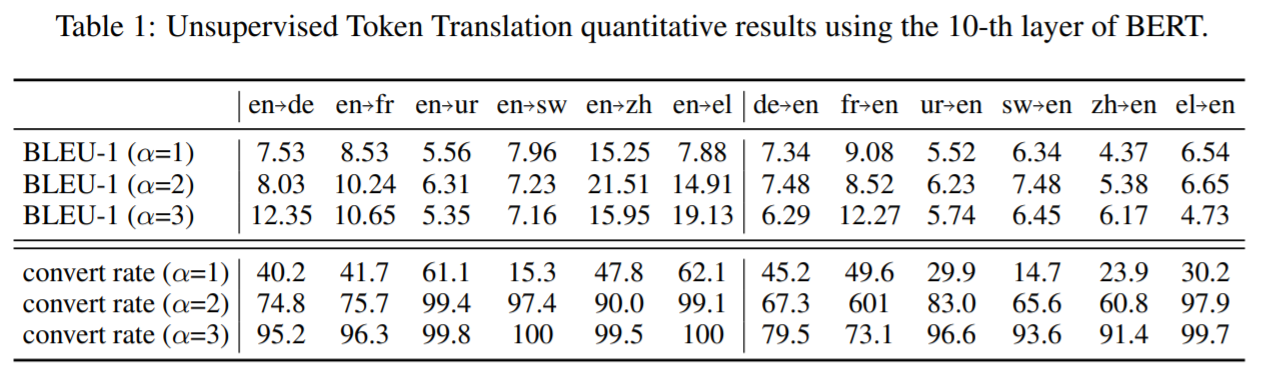 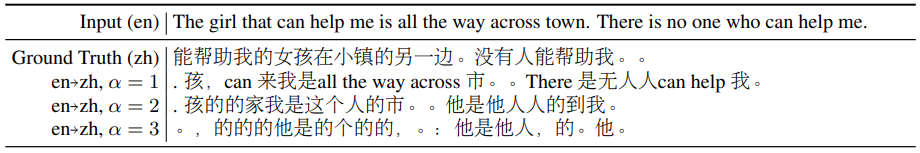 Unsupervised token-level translation 
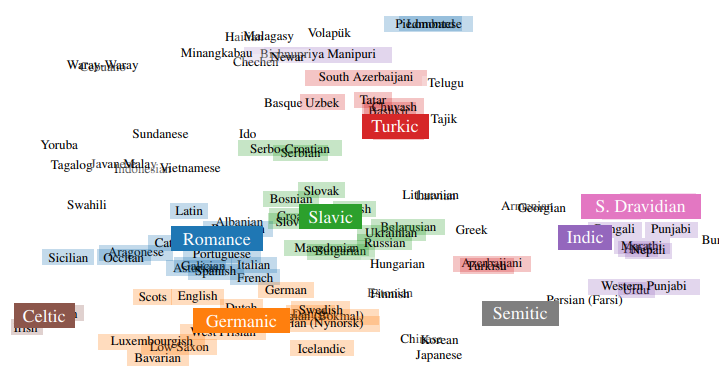 On the Language Neutrality of Pre-trained Multilingual Representations
https://arxiv.org/abs/2004.05160
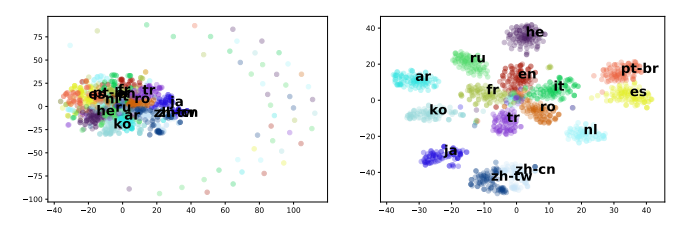 It’s not Greek to mBERT: Inducing Word-Level Translations from Multilingual BERT
https://arxiv.org/abs/2010.08275
Zero-shot Cross-lingual Transfer
Train on English
Test on Chinese
Downstream
Downstream
different?
Multi-BERT
Multi-BERT
high
深
度
學
習
est
moun
tain
Average of English
Test on Chinese
Average of Chinese
Downstream
Train on English
+
+
+
+
Downstream
Similar?
Multi-BERT
Multi-BERT
high
深
度
學
習
est
moun
tain
[Speaker Notes: Only manipulating the embedding during inference, do not cha]
Experimental Results
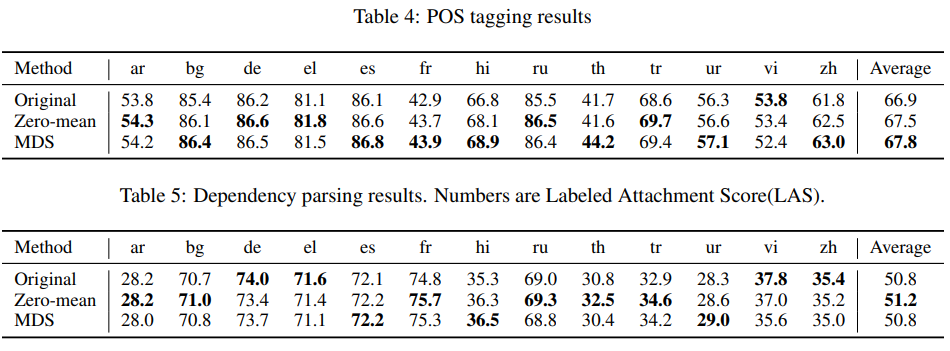 You just have to ask ……
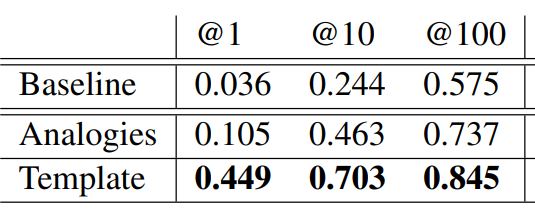 It’s not Greek to mBERT: Inducing Word-Level Translations from Multilingual BERT
https://arxiv.org/abs/2010.08275
???
Multi-BERT
The
word
apple
in
French
is
[MASE]
Outline
[Speaker Notes: First align, then predict: Understanding the cross-lingual ability of multilingual BERT

An early common hypothesis was that the models take advantage of a common word-piece vocabulary across languages (Wu and Dredze, 2019; Pires et al., 2019), which provides cross-lingual alignment signals to learn useful multilingual representations. However, this hypothesis has been questioned by recent studies (Karthikeyan K and Roth, 2020; Conneau et al., 2020b) which show that shared word-pieces only play a minor role in the performance.
Another line of research suggests that the learning of transferable knowledge happens even in monolingual pretraining. Artetxe et al. (2020) showed that a Transformer encoder pretrained only on L1 exhibits strong cross-lingual transfer performance simply by aligning the L2 embeddings to the encoder]
https://arxiv.org/abs/2103.07162
Why does BERT work?
This work is done by 高瑋聰
Applying BERT to protein, DNA, music classification
EI        CCAGCTGCATCACAGGAGGCCAGCGAGCAGGTCTGTTCCAAGGGCCTTCGAGCCAGTCTG
EI        AGACCCGCCGGGAGGCGGAGGACCTGCAGGGTGAGCCCCACCGCCCCTCCGTGCCCCCGC
IE        AACGTGGCCTCCTTGTGCCCTTCCCCACAGTGCCCTCTTCCAGGACAAACTTGGAGAAGT
IE        CCACTCAGCCAGGCCCTTCTTCTCCTCCAGGTCCCCCACGGCCCTTCAGGATGAAAGCTG
IE        CCTGATCTGGGTCTCCCCTCCCACCCTCAGGGAGCCAGGCTCGGCATTTCTGGCAGCAAG
IE        AGCCCTCAACCCTTCTGTCTCACCCTCCAGCCTAAAGCTCCTTGACAACTGGGACAGCGT
IE        CCACTCAGCCAGGCCCTTCTTCTCCTCCAGGTCCCCCACGGCCCTTCAGGATGAAAGCTG
N        CTGTGTTCACCACATCAAGCGCCGGGACATCGTGCTCAAGTGGGAGCTGGGGGAGGGCGC
N        GTGTTACCGAGGGCATTTCTAACAGTCTTCTTACTACGGCCTCCGCCGACCGCGCGCTCG
N        TCTGAGCTCTGCATTTGTCTATTCTCCAGCTGACCCTGGTTCTCTCTCTTAGCTACCTGC
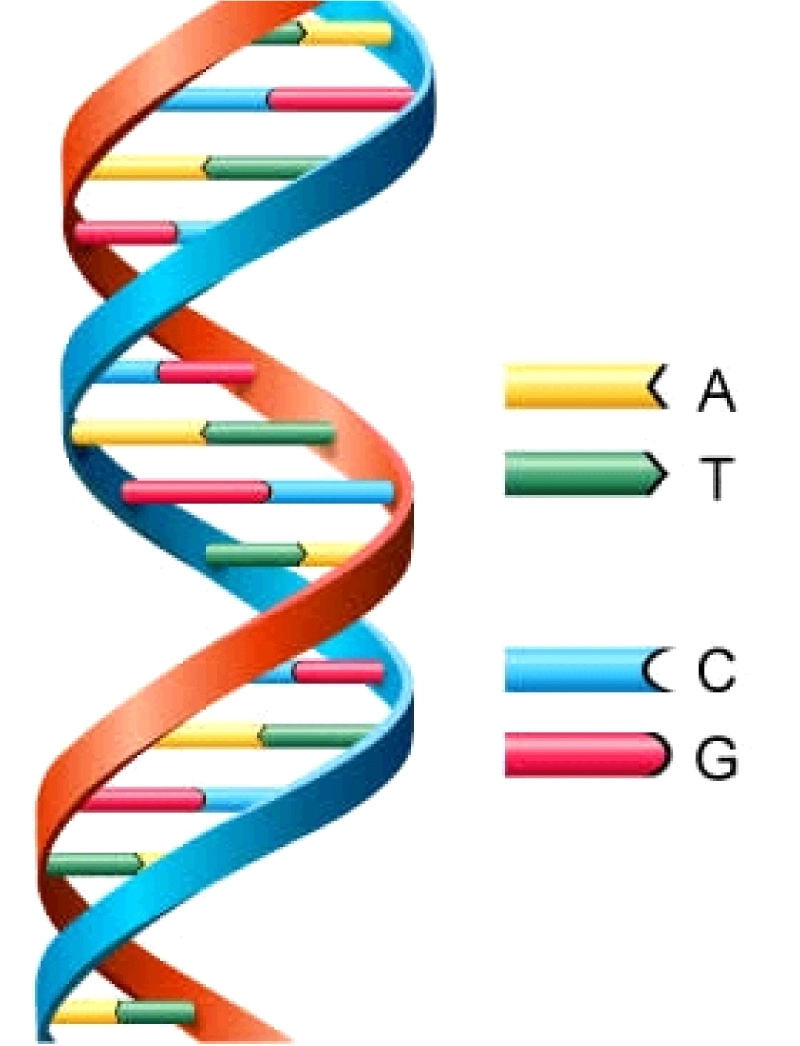 class
DNA sequence
https://arxiv.org/abs/2103.07162
Why does BERT work?
This work is done by 高瑋聰
class
Random initialization
Linear
pre-train on English
Init by pre-train
BERT
we
[CLS]
she
we
he
DNA sequence
A
G
A
C
https://arxiv.org/abs/2103.07162
Why does BERT work?
This work is done by 高瑋聰
Applying BERT to protein, DNA, music classification
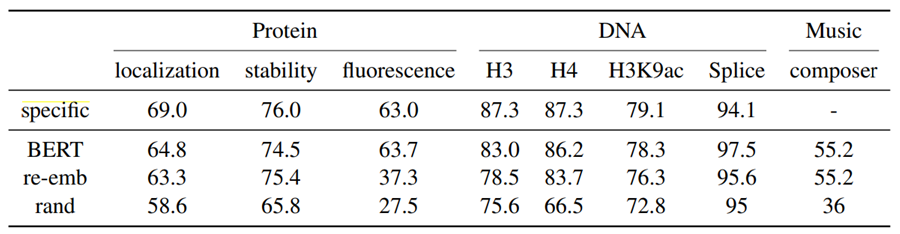 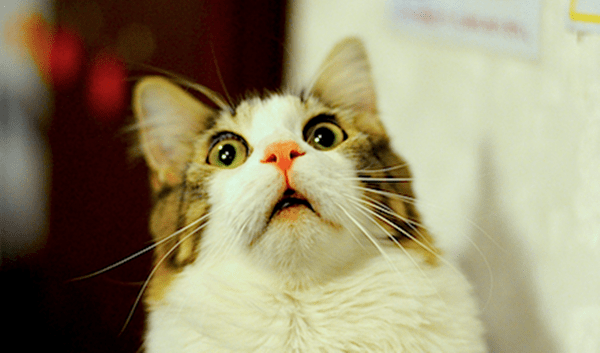 [Speaker Notes: https://ppfocus.com/hk/0/di75f00e4.html]
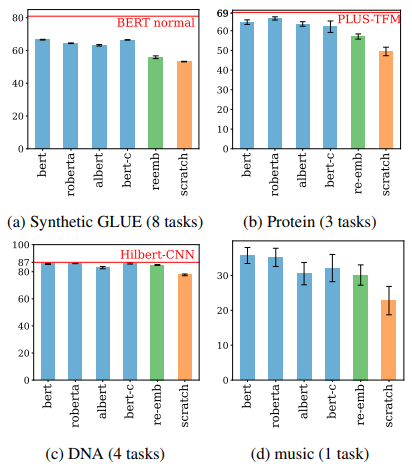 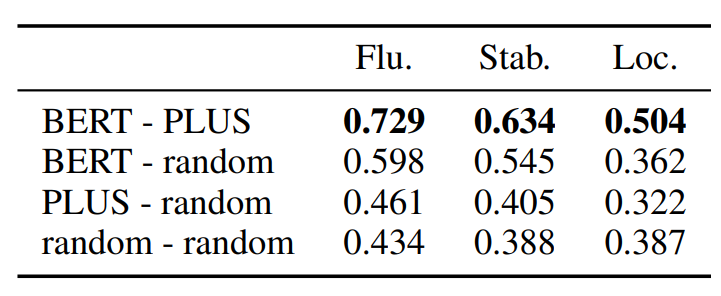 Generalization
Optimization
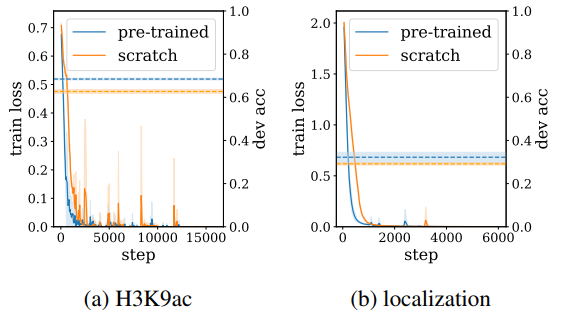 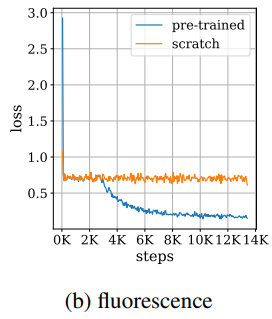 Self-supervised Model as Universal Computation Engine
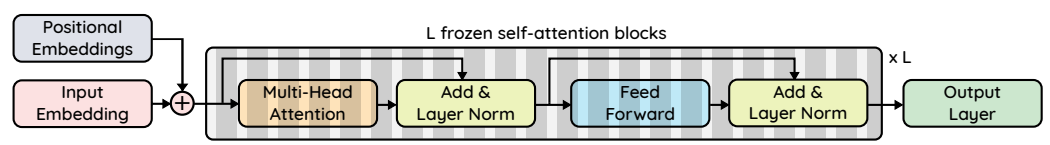 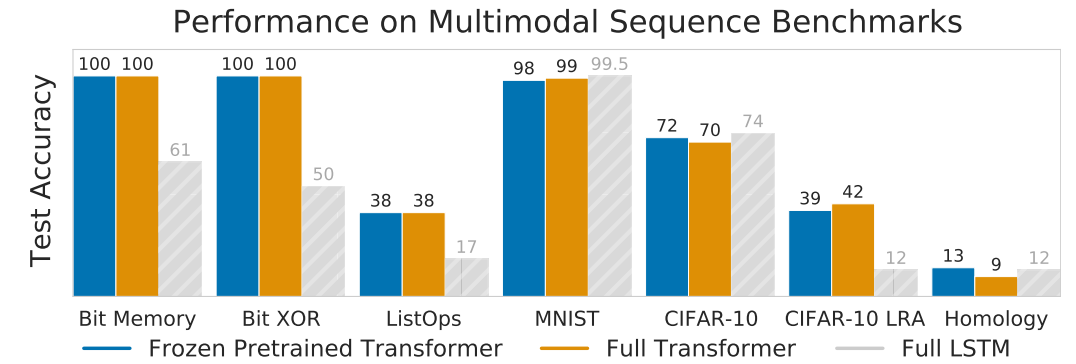 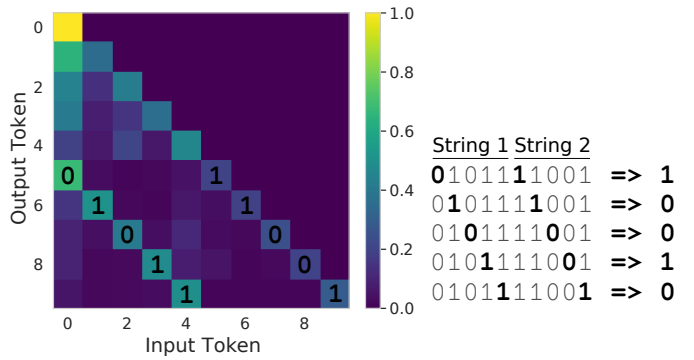 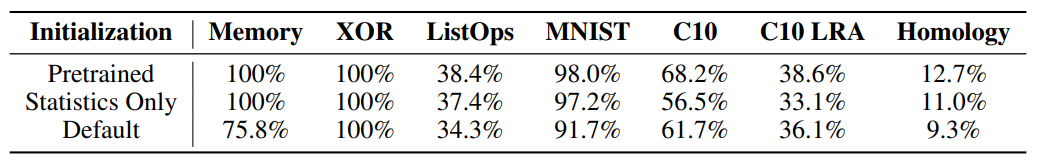 這些發現有甚麼用？
Speech Question Answering
TOEFL Listening Comprehension Test by Machine
Link: https://github.com/iamyuanchung/TOEFL-QA
https://arxiv.org/abs/1608.06378
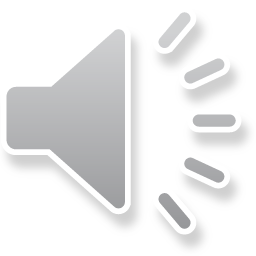 (The original story is 5 min long.)
Audio Story:
Question: “ What is a possible origin of Venus’ clouds? ”
Choices:
(A) gases released as a result of volcanic activity
(B) chemical reactions caused by high surface temperatures
(C) bursts of radio energy from the plane's surface
(D) strong winds that blow dust into the atmosphere
[Speaker Notes: tester]
https://arxiv.org/abs/1804.00320
SQuAD-style Spoken QA
https://arxiv.org/abs/1808.02280
Link: https://github.com/chiahsuan156/ODSQA
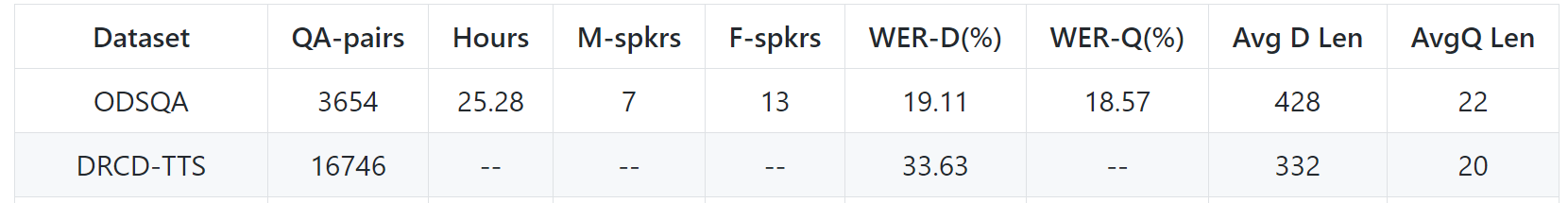 SPOKEN OPEN-DOMAIN QUESTION ANSWERING DATASET
SQuAD-style Spoken QA
Link: https://github.com/chiahsuan156/ODSQA
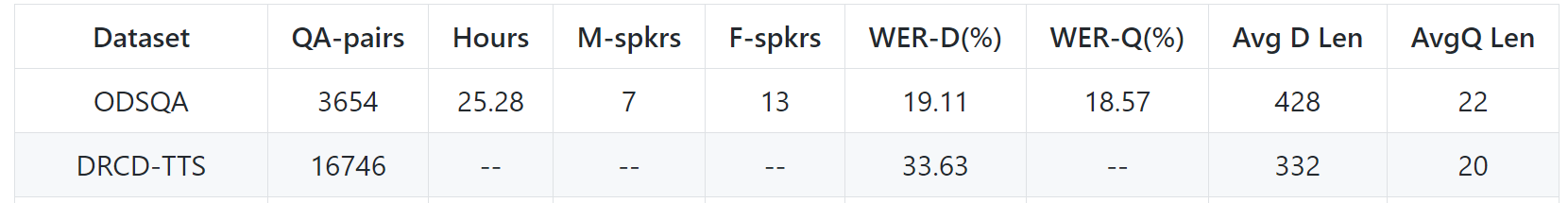 SPOKEN OPEN-DOMAIN QUESTION ANSWERING DATASET
SOD QA
OPEN-DOMAIN SPOKEN QUESTION ANSWERING DATASET
ODS QA
[Lee, et al., SLT’18]
Towards End-to-end
https://arxiv.org/abs/1910.11559
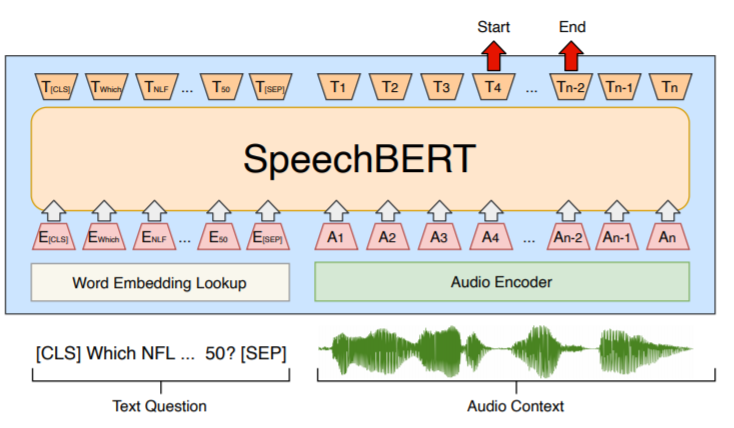 Speech Question Answering
Training data
ans span
ans span
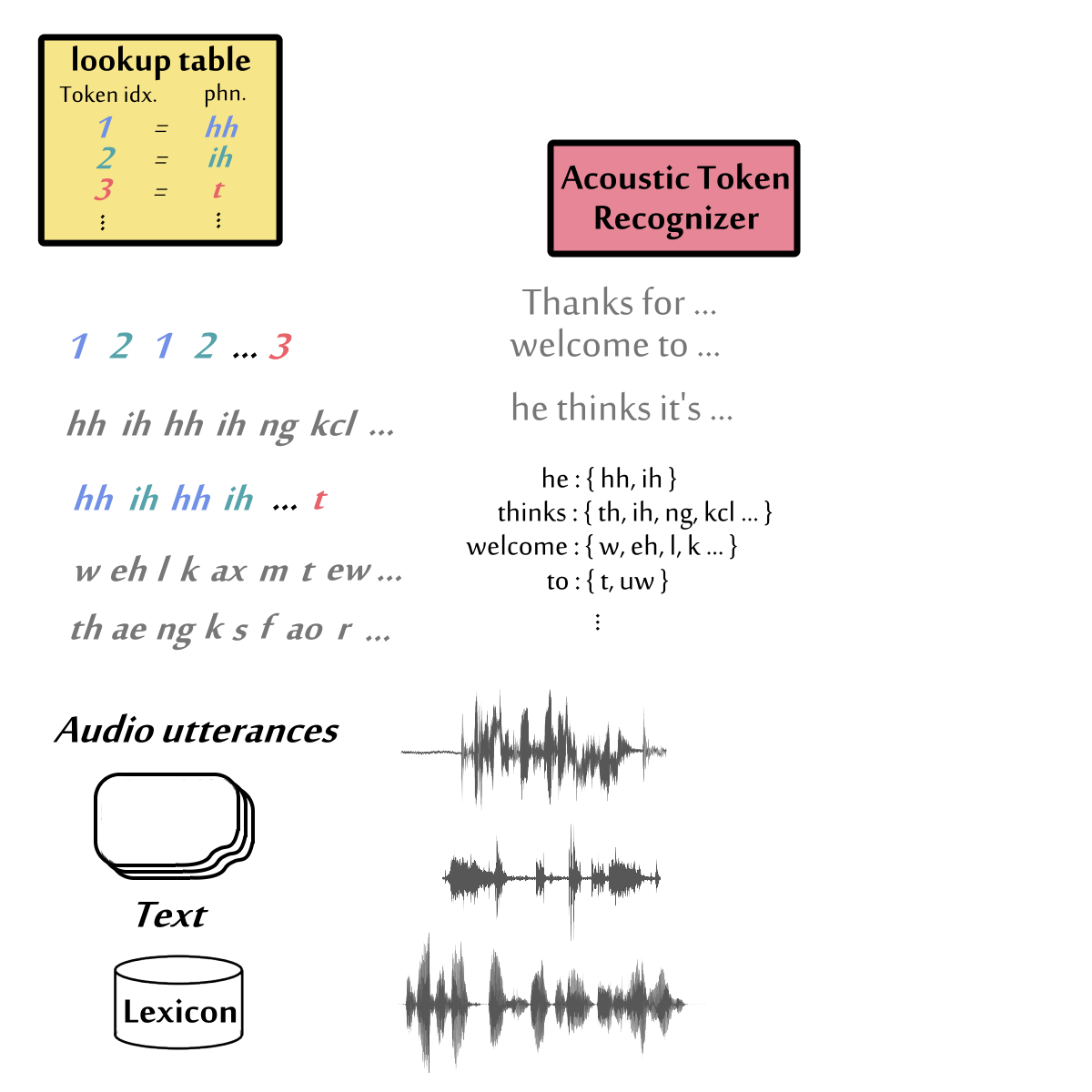 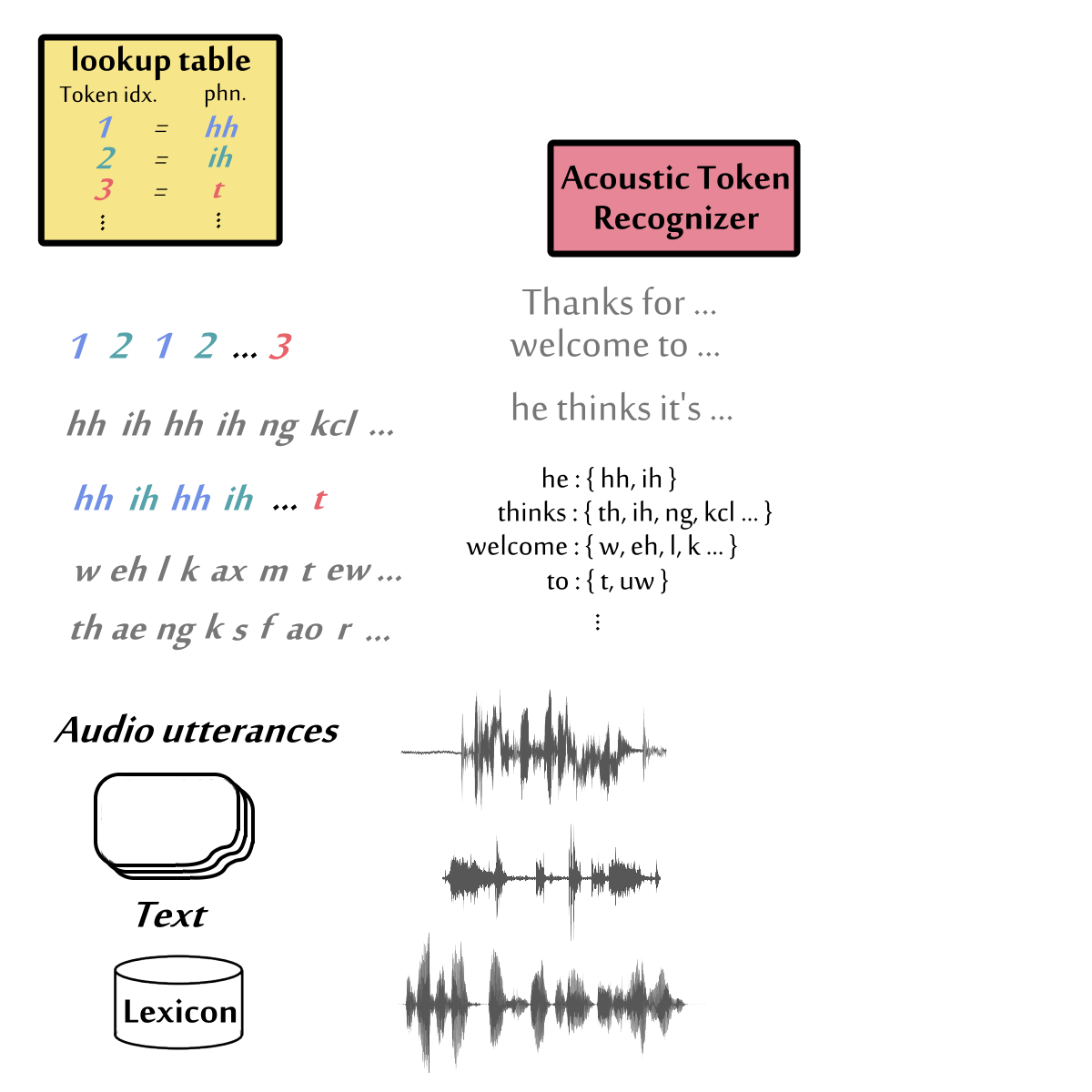 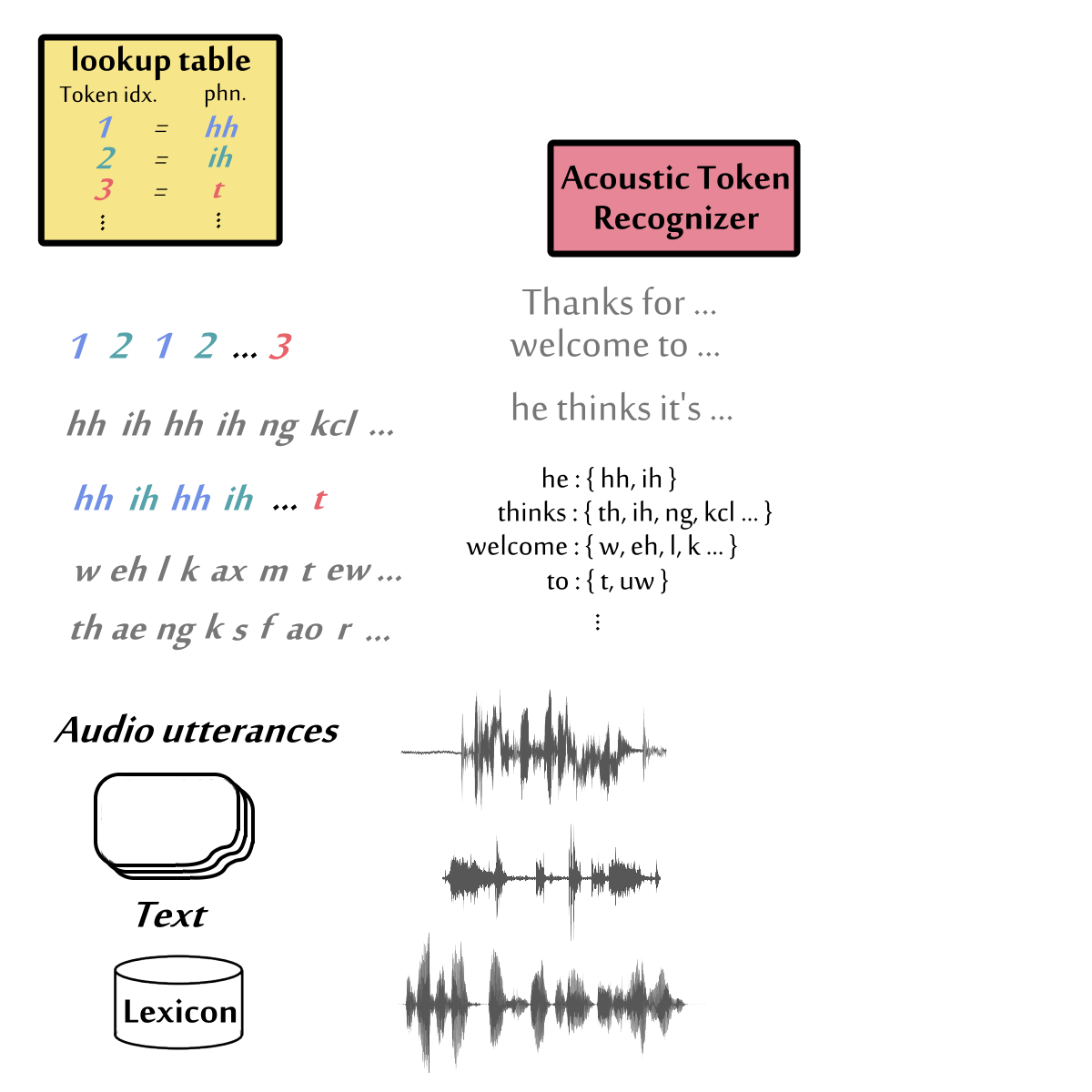 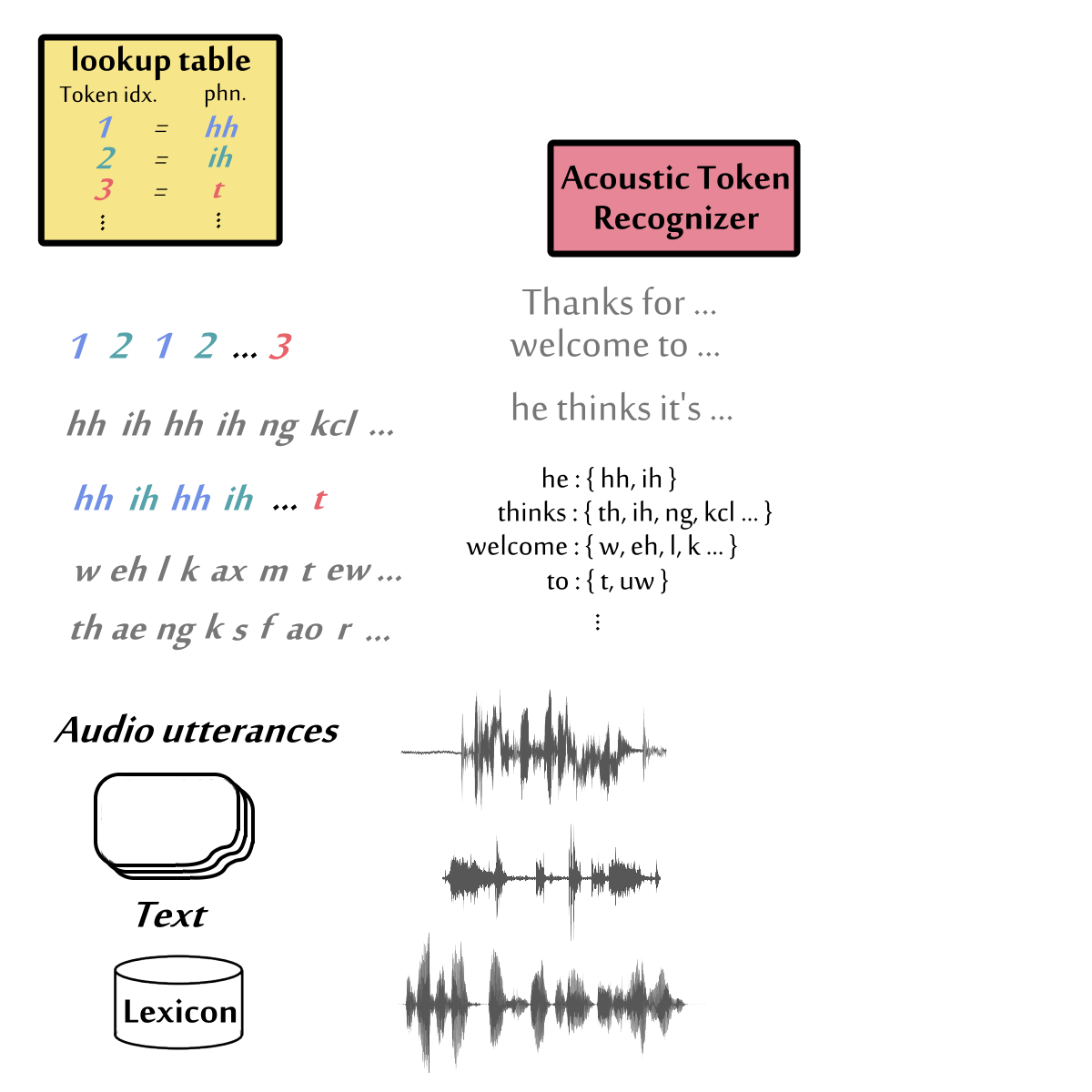 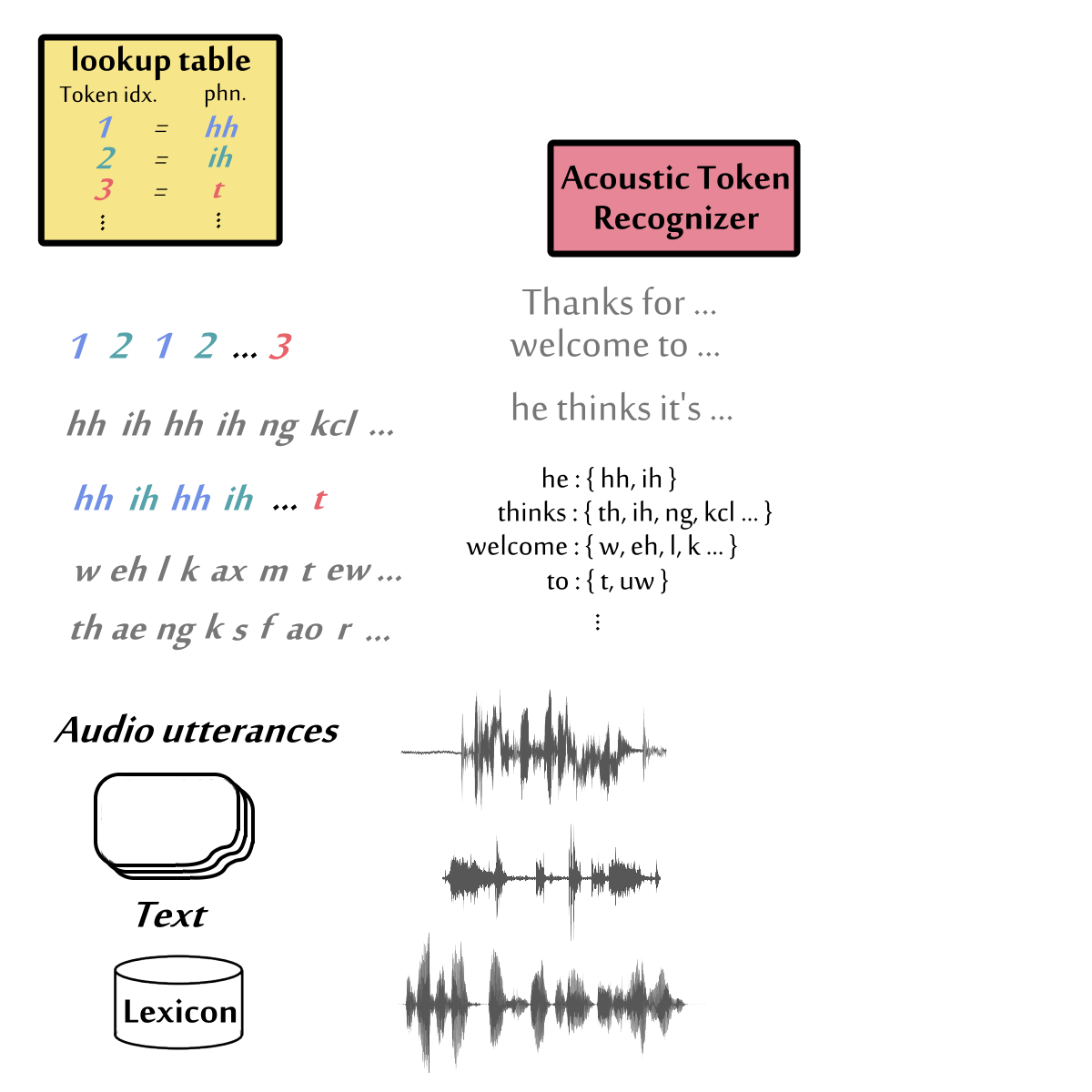 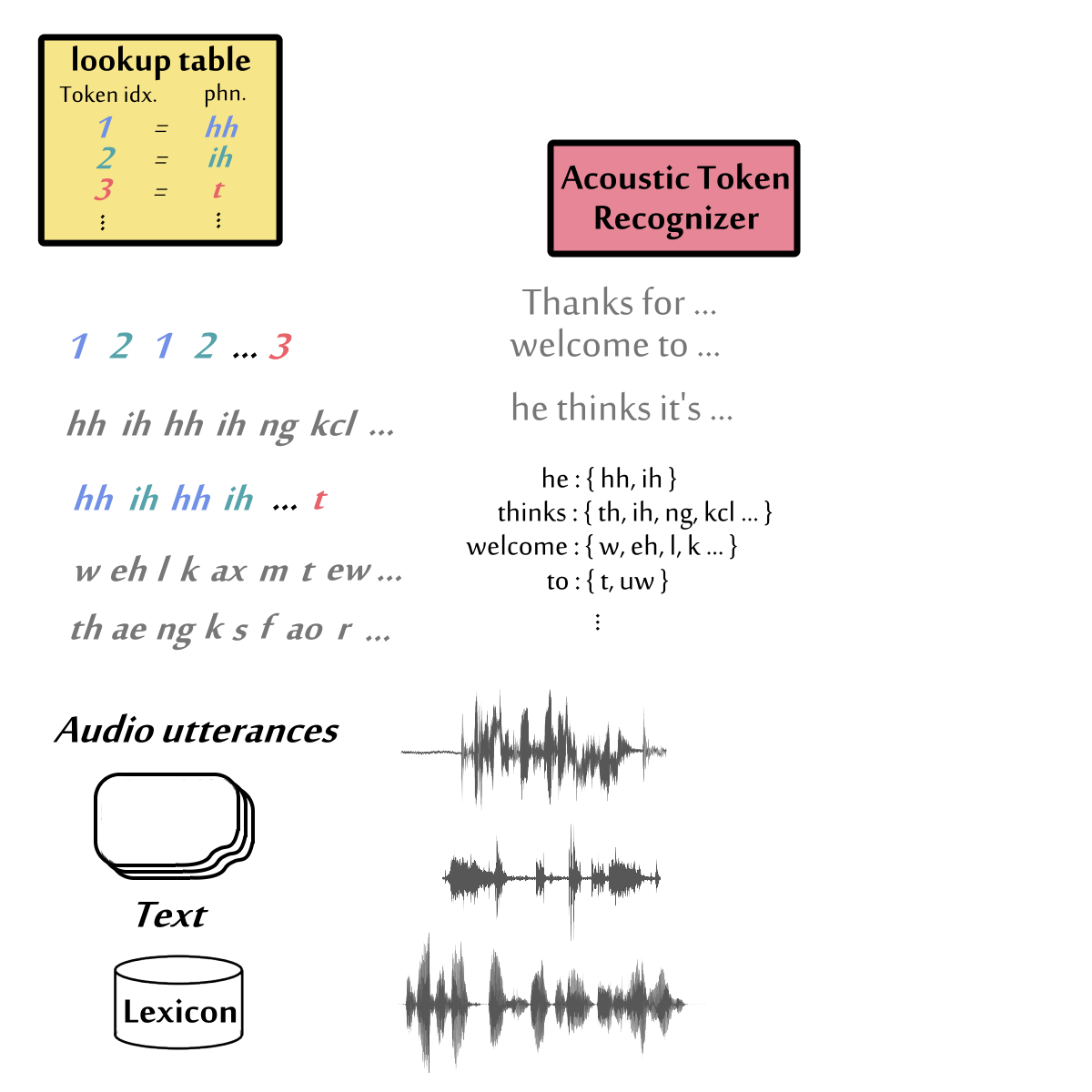 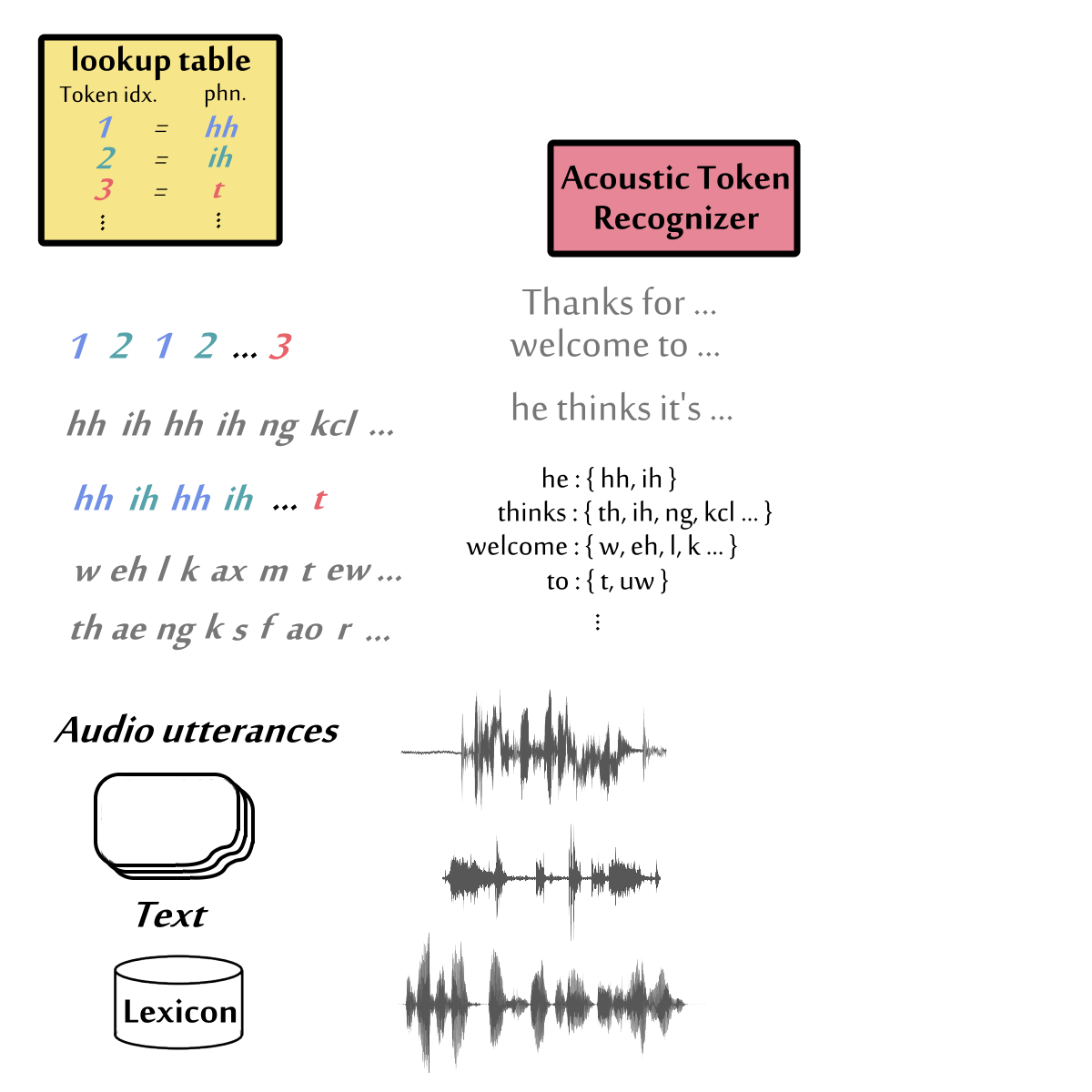 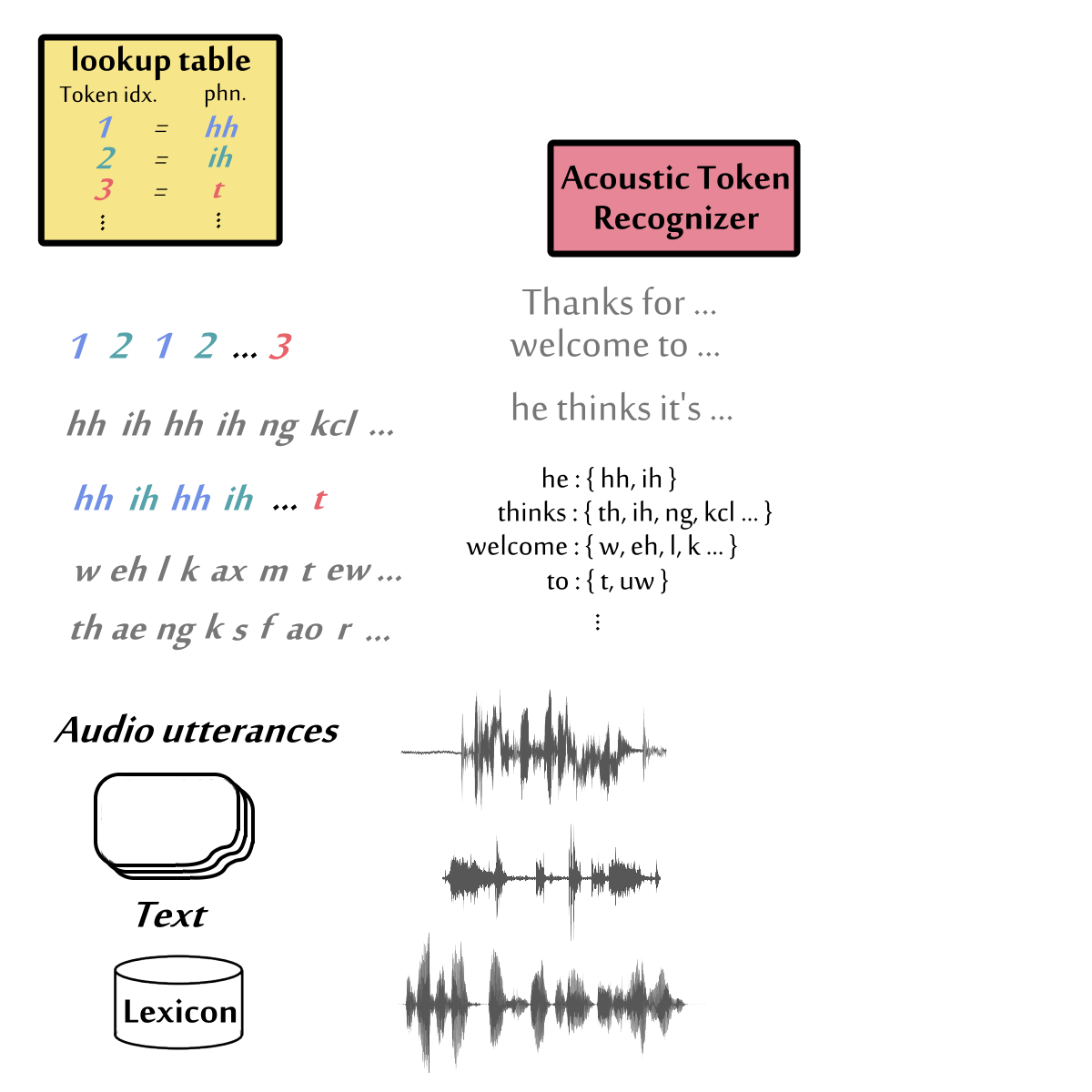 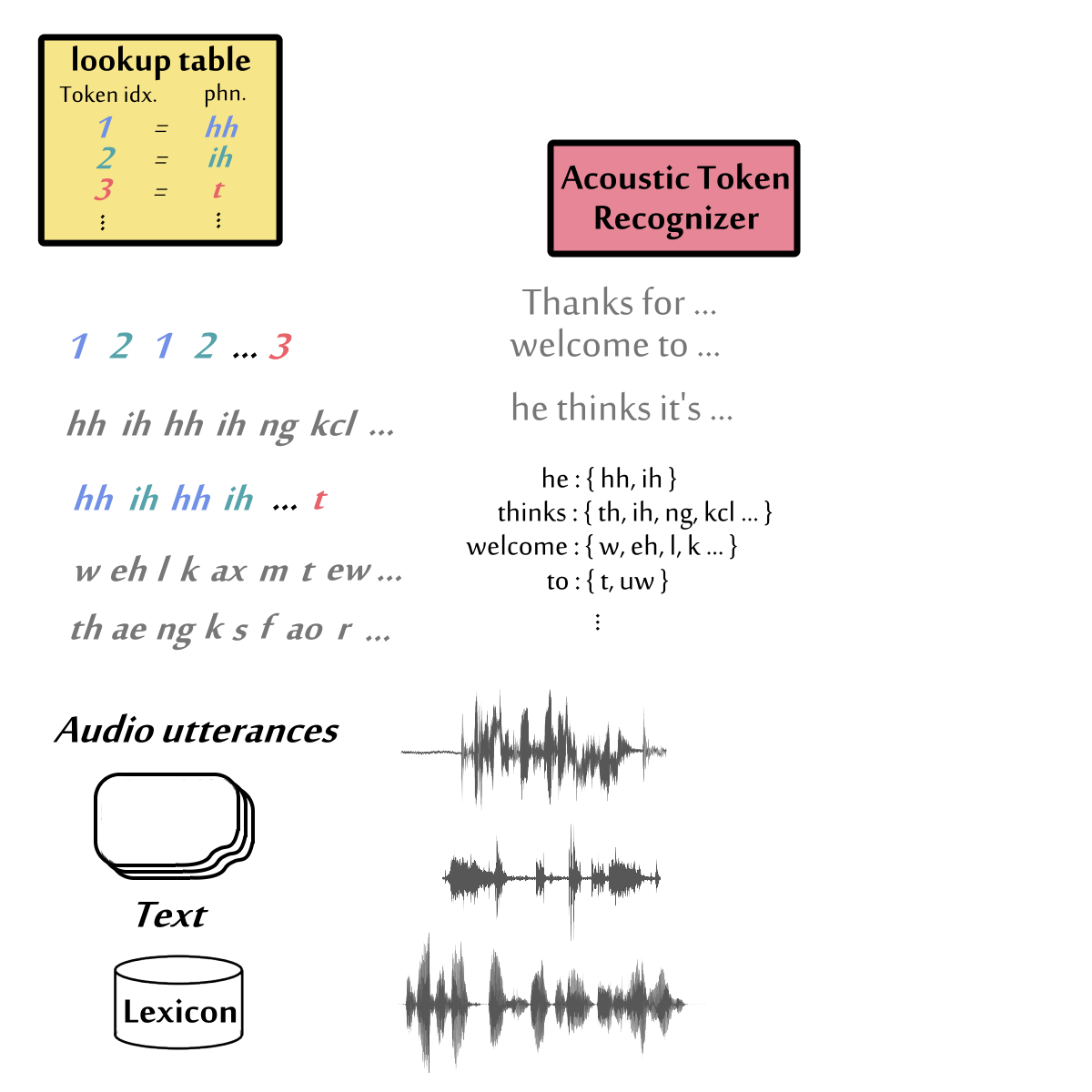 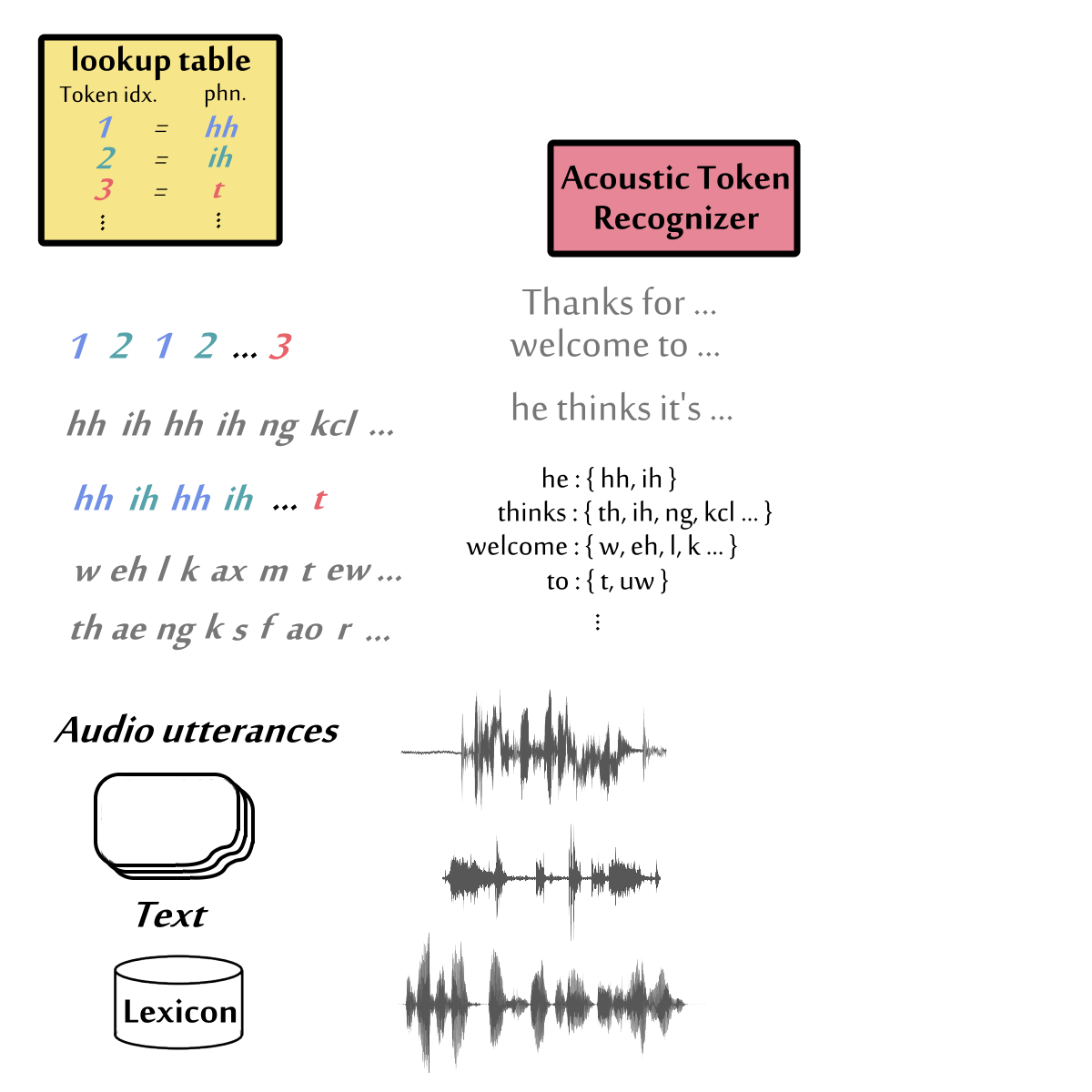 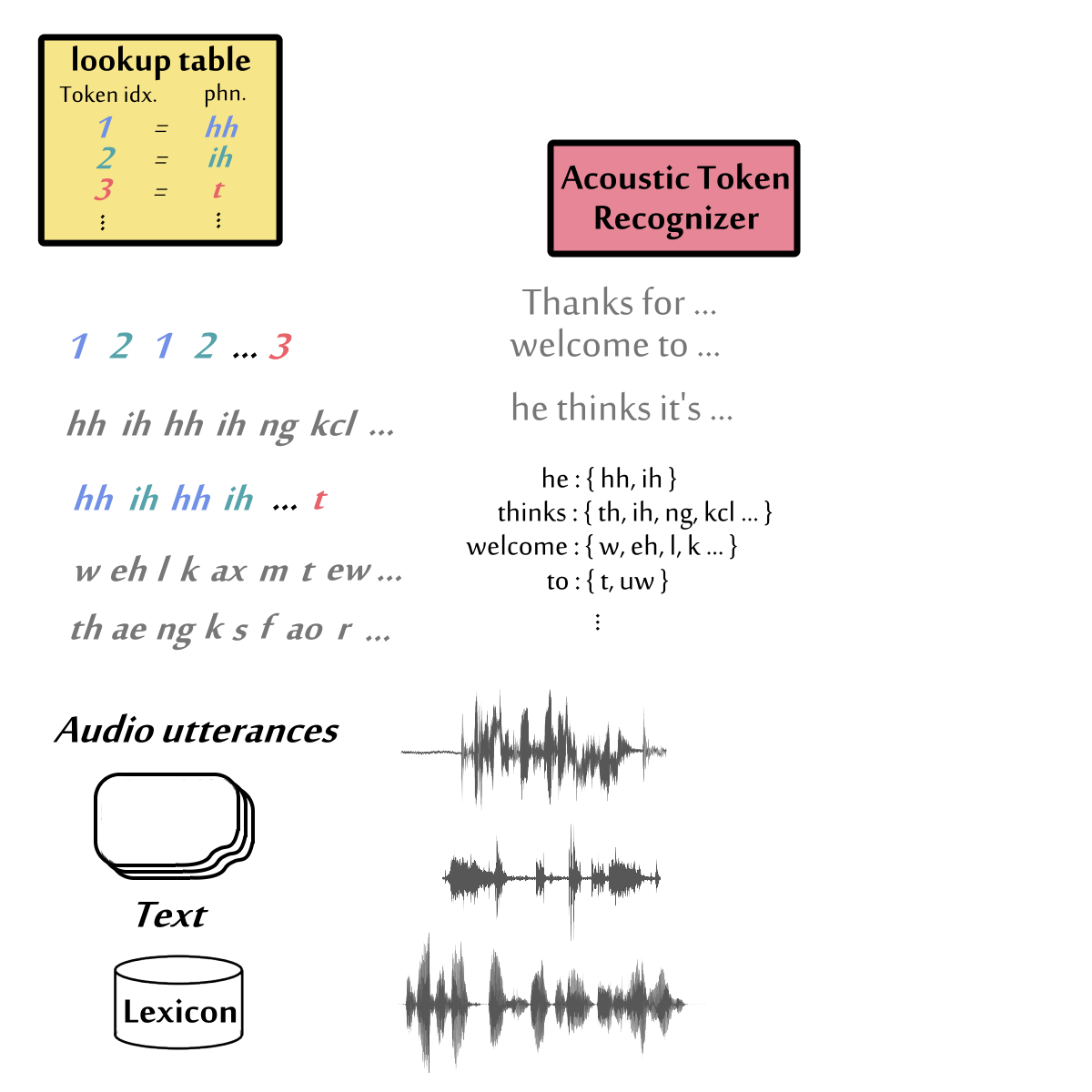 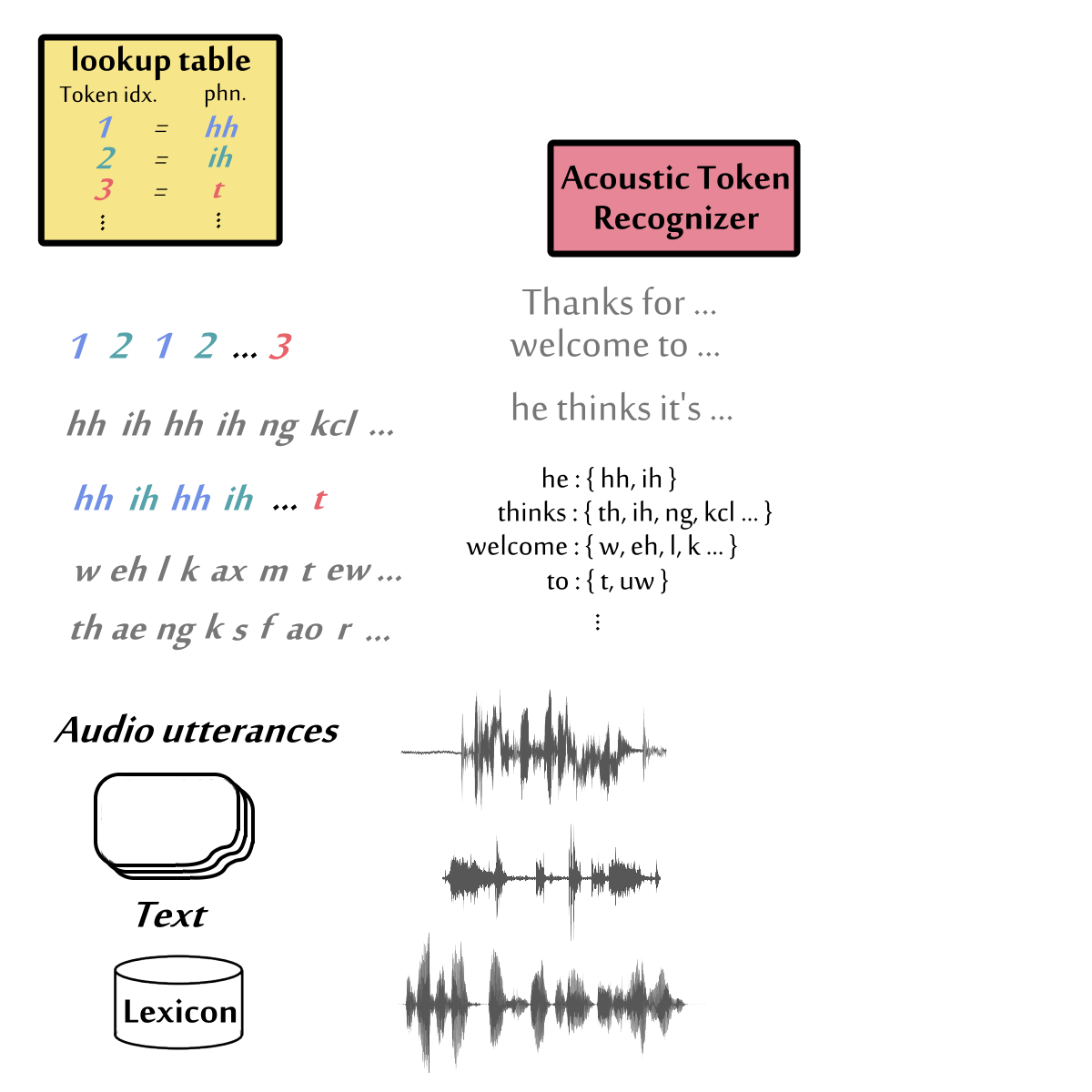 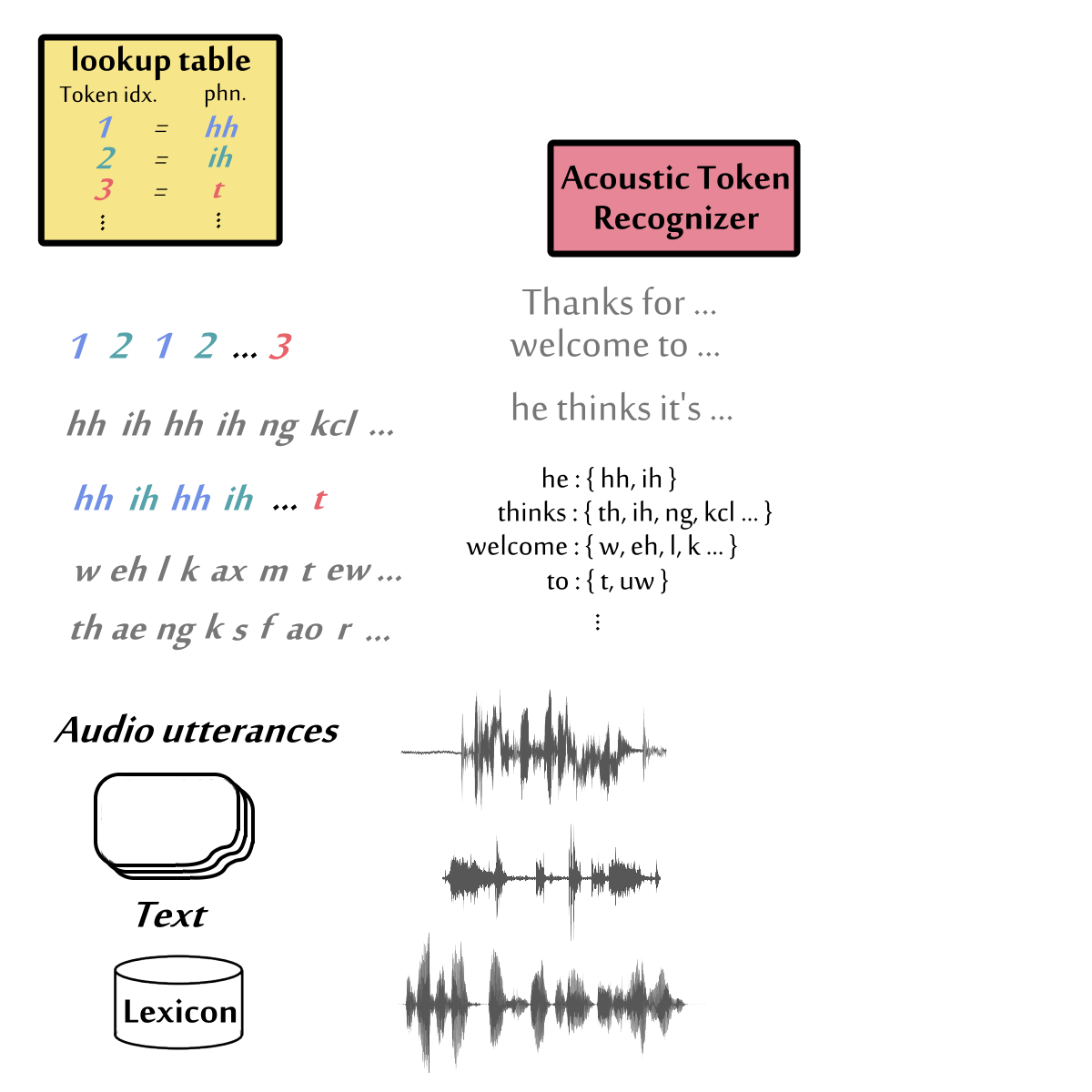 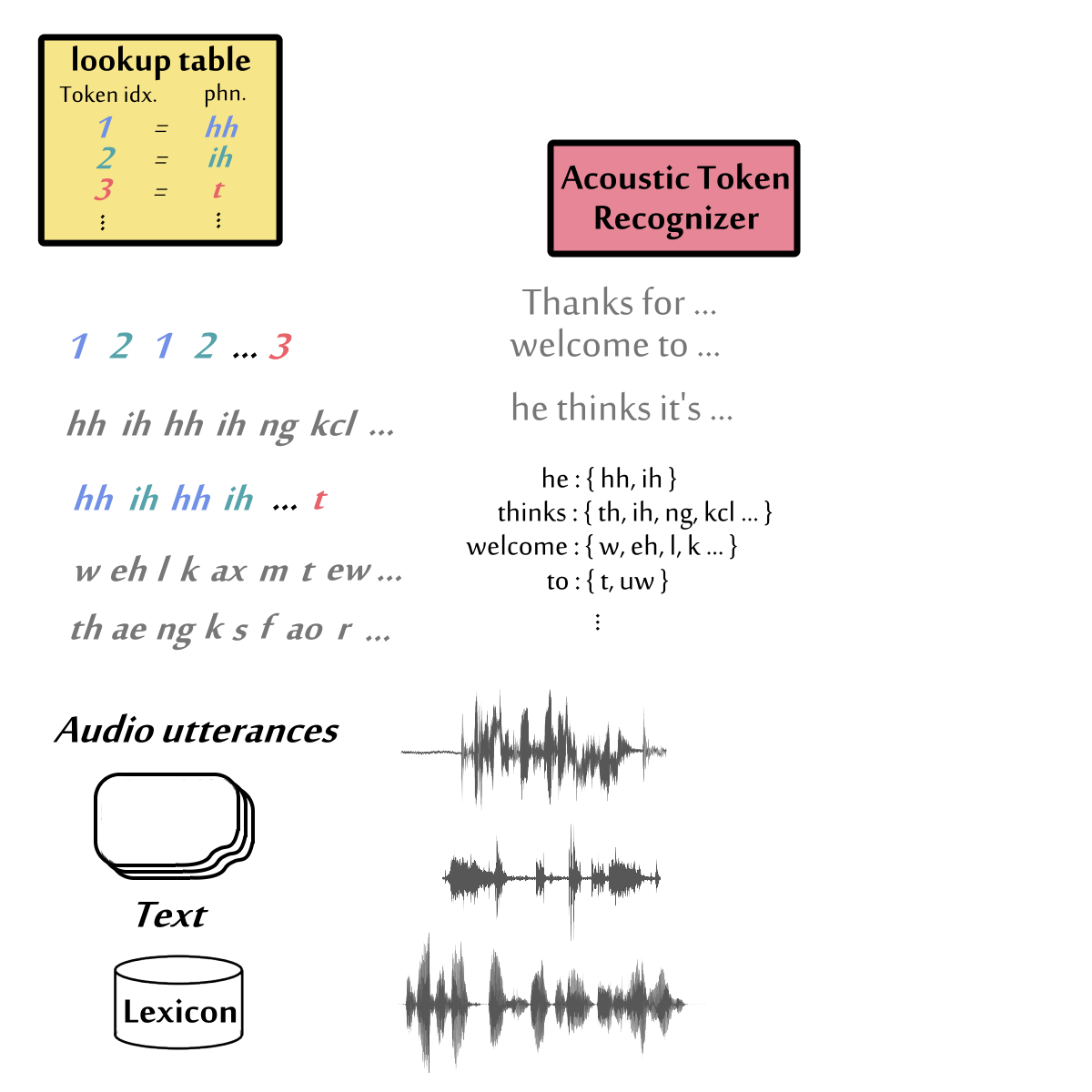 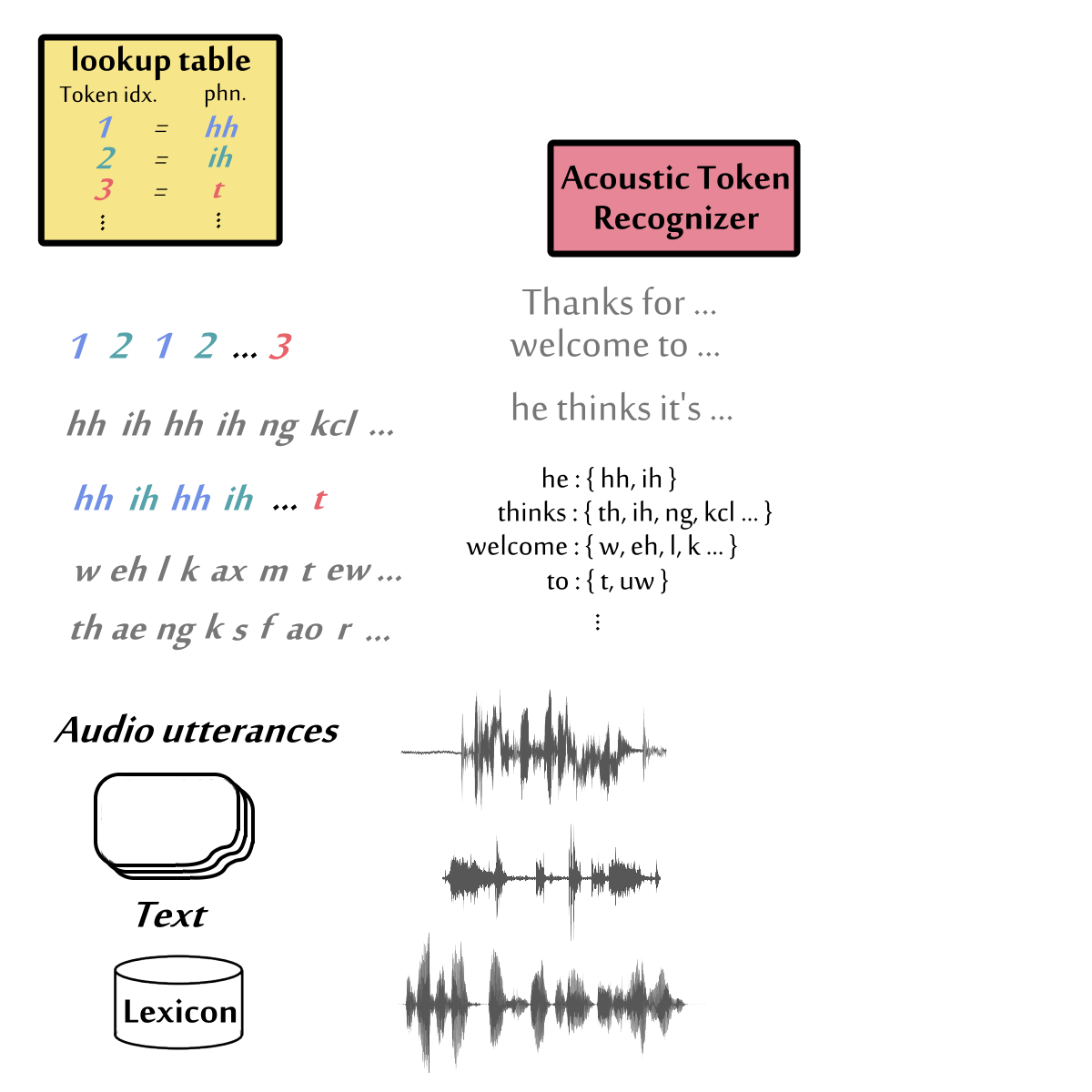 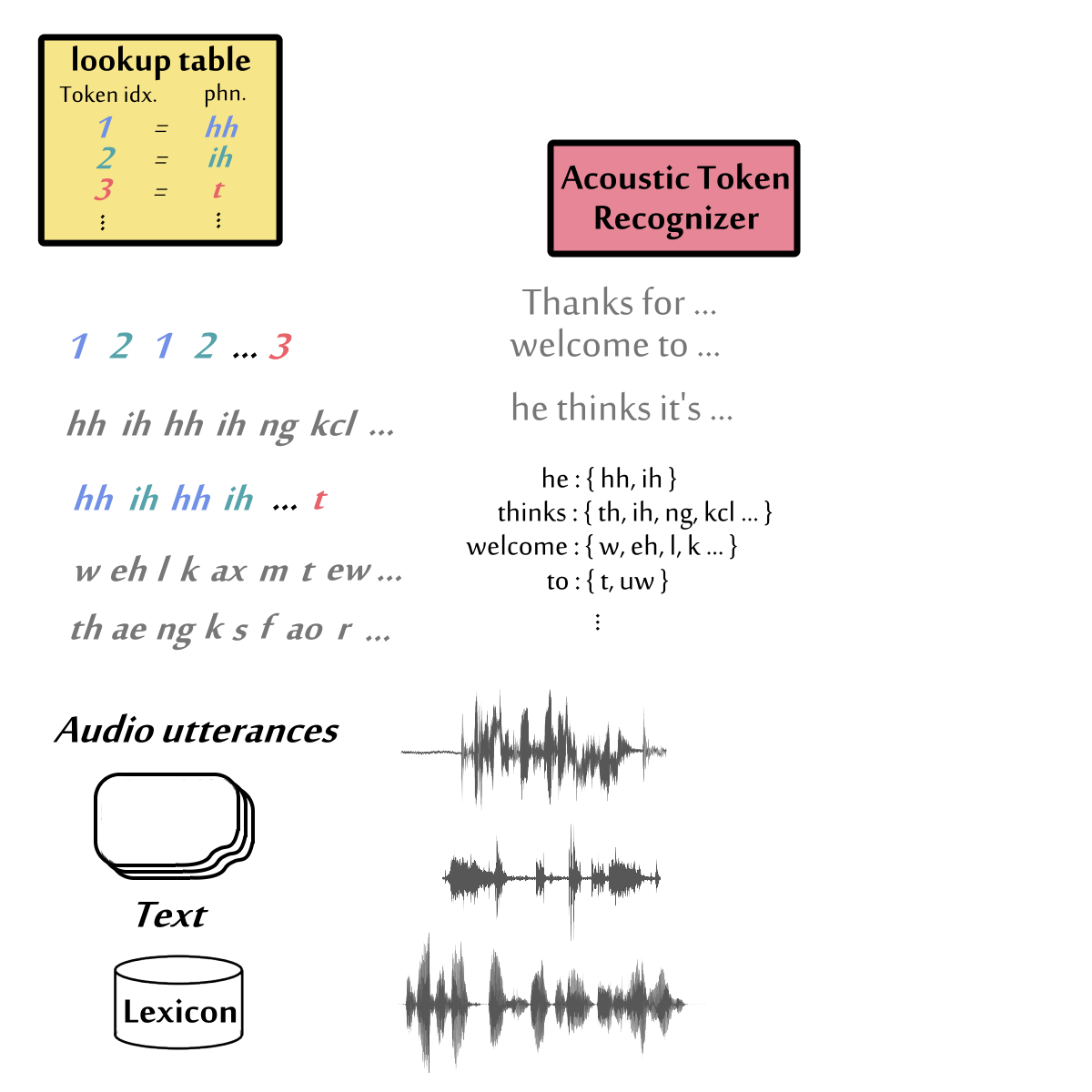 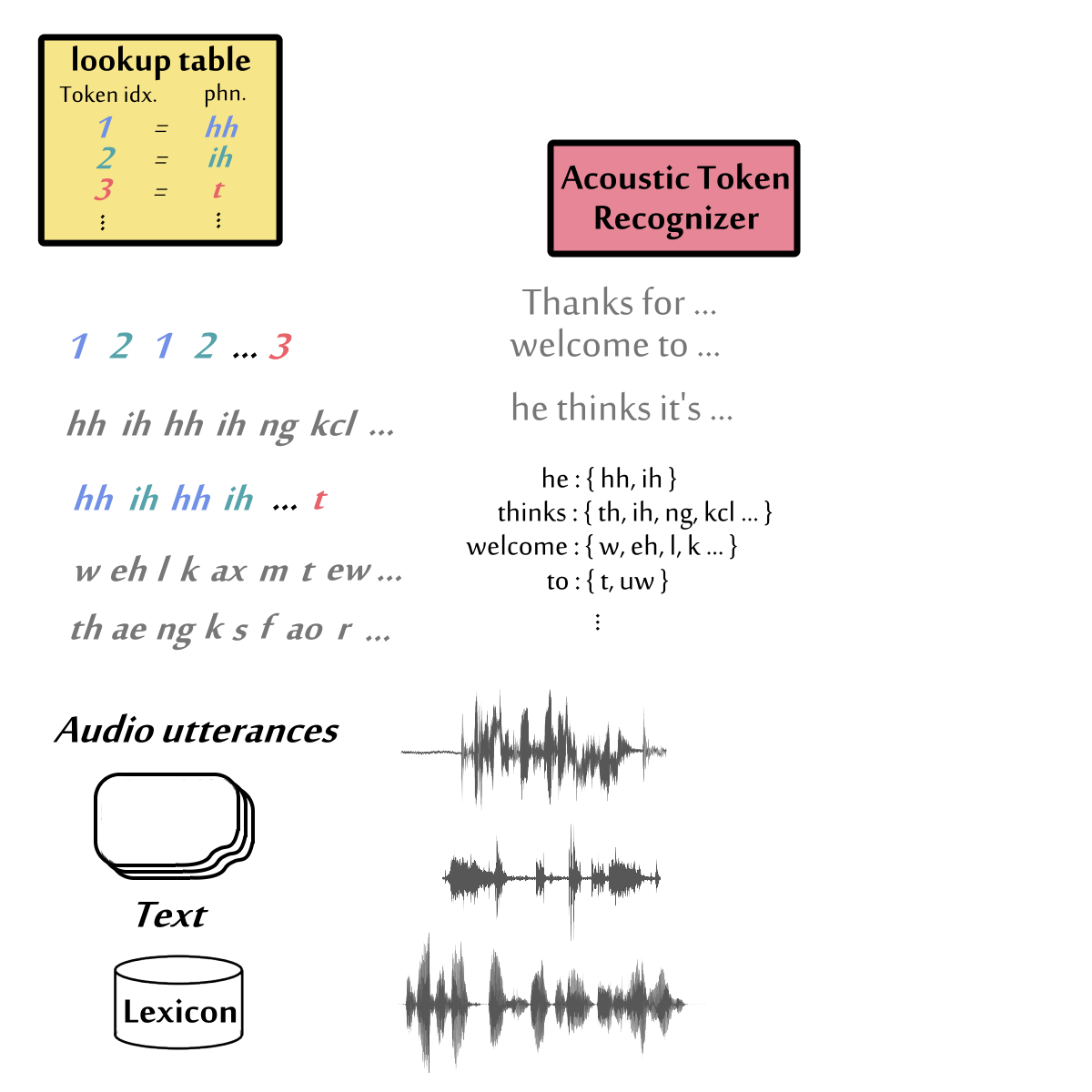 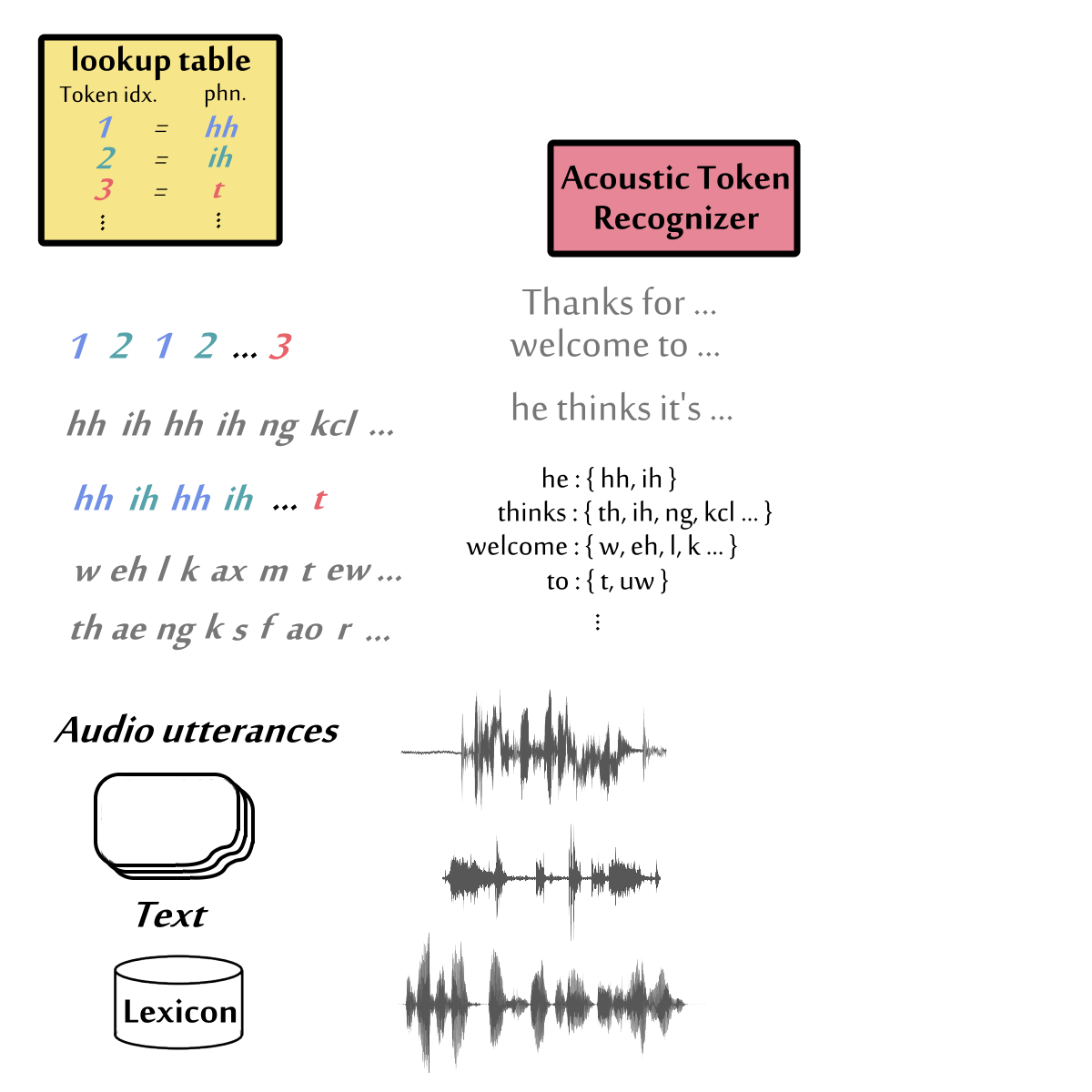 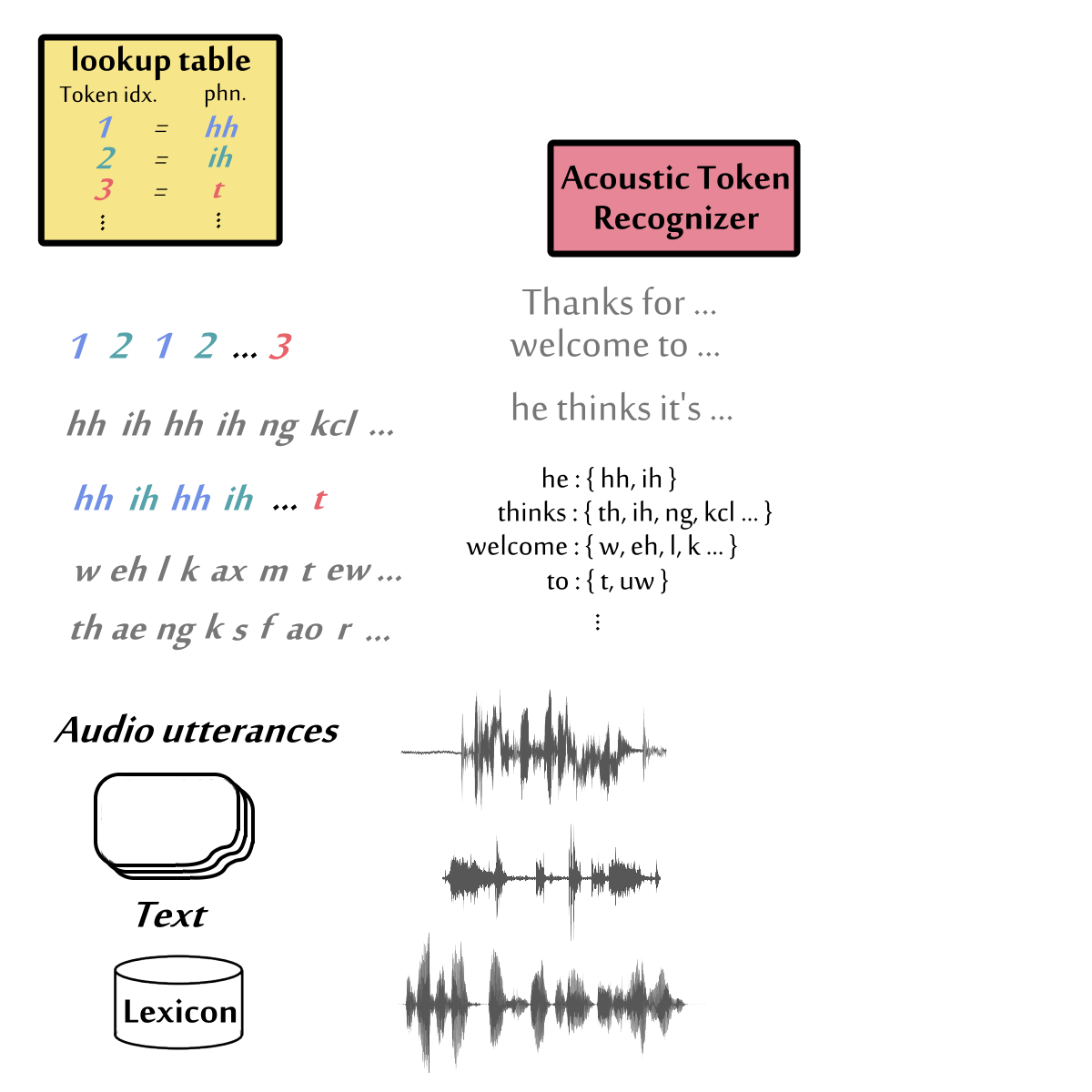 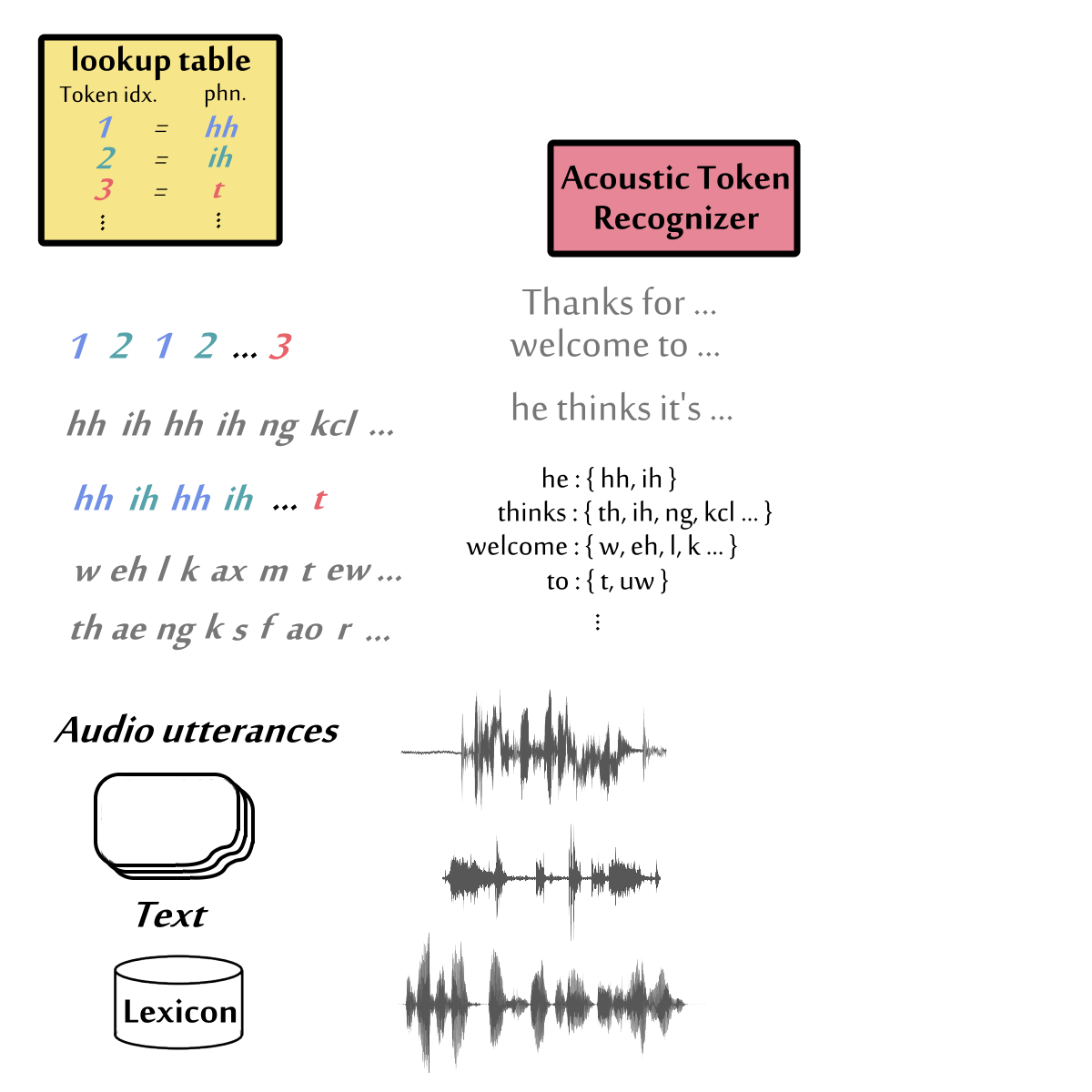 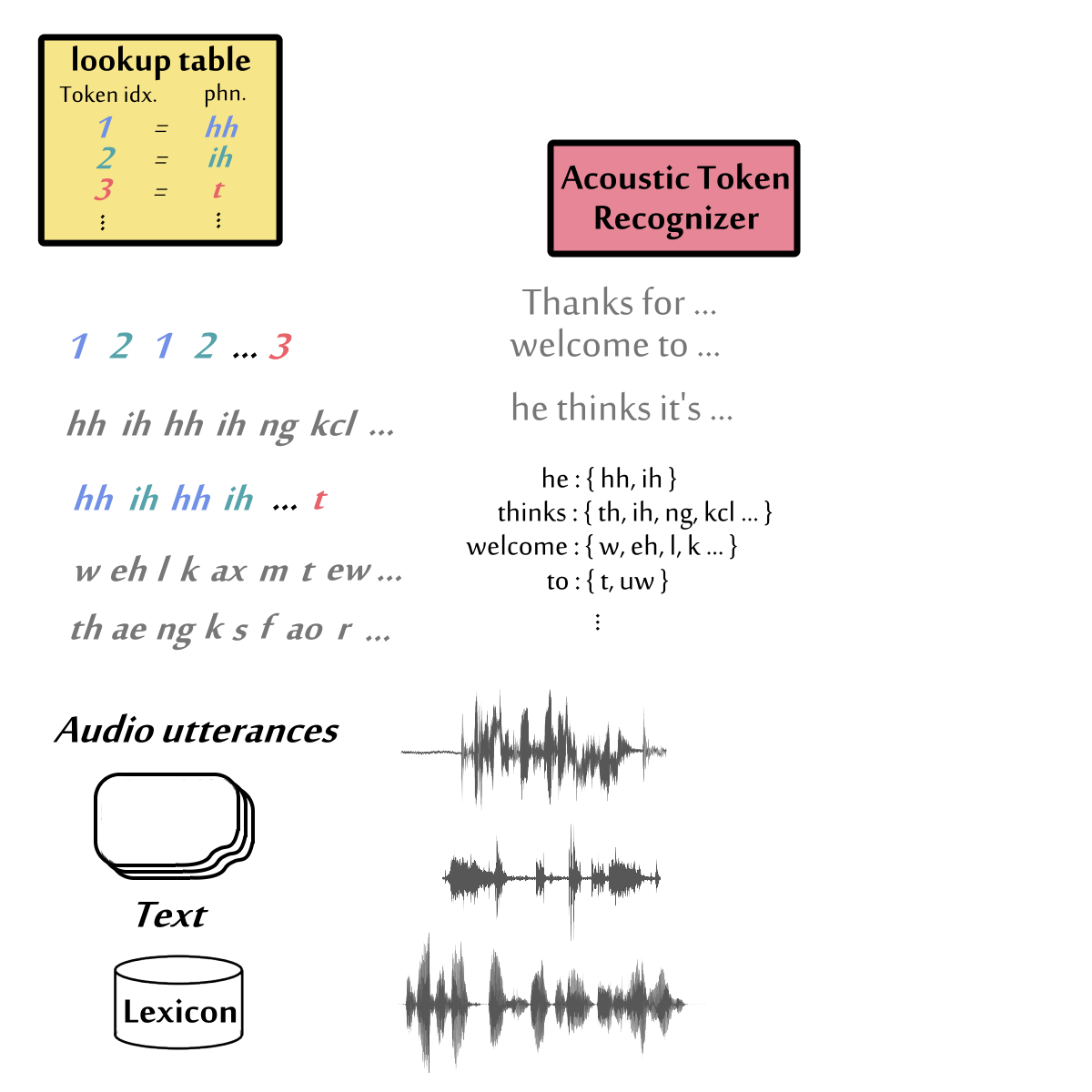 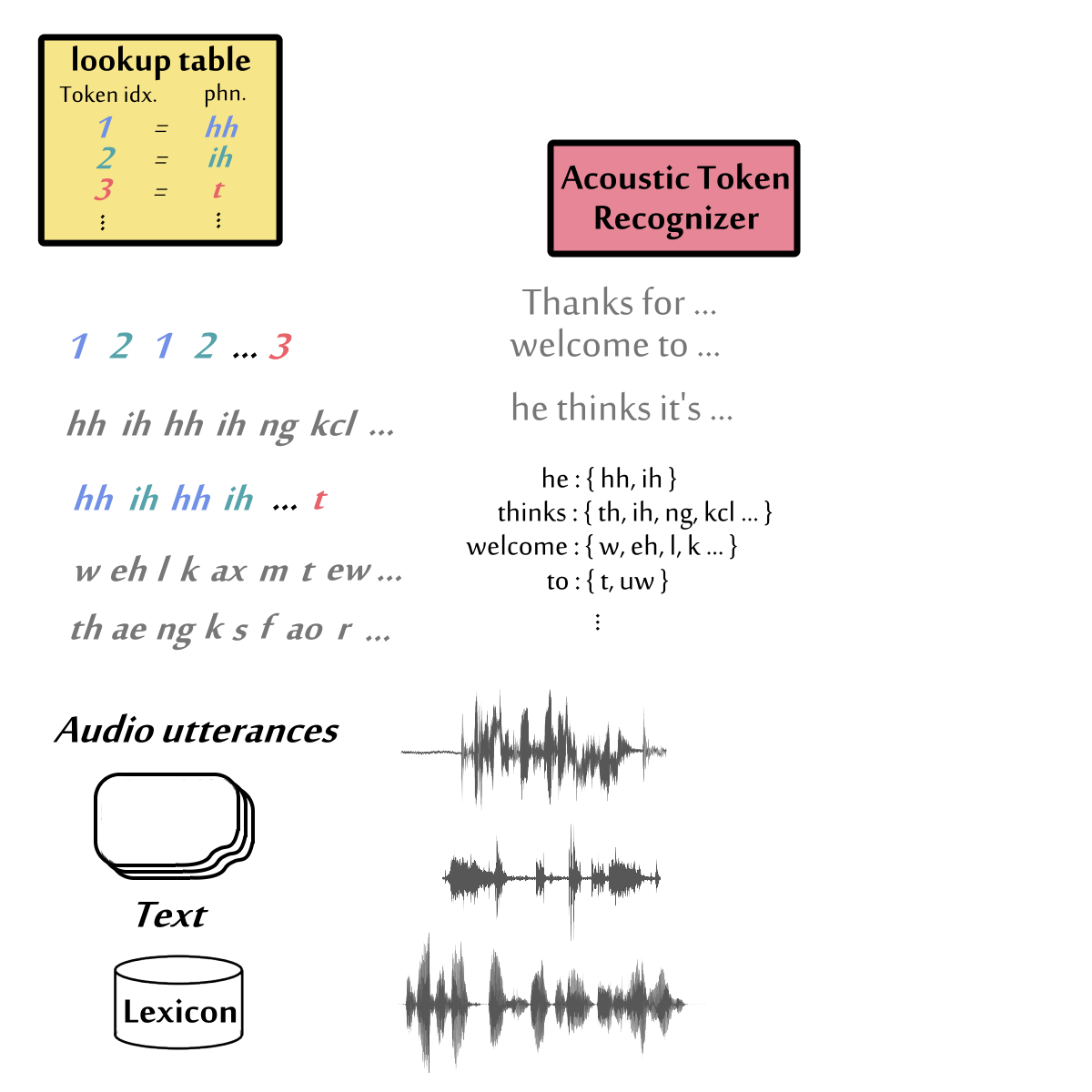 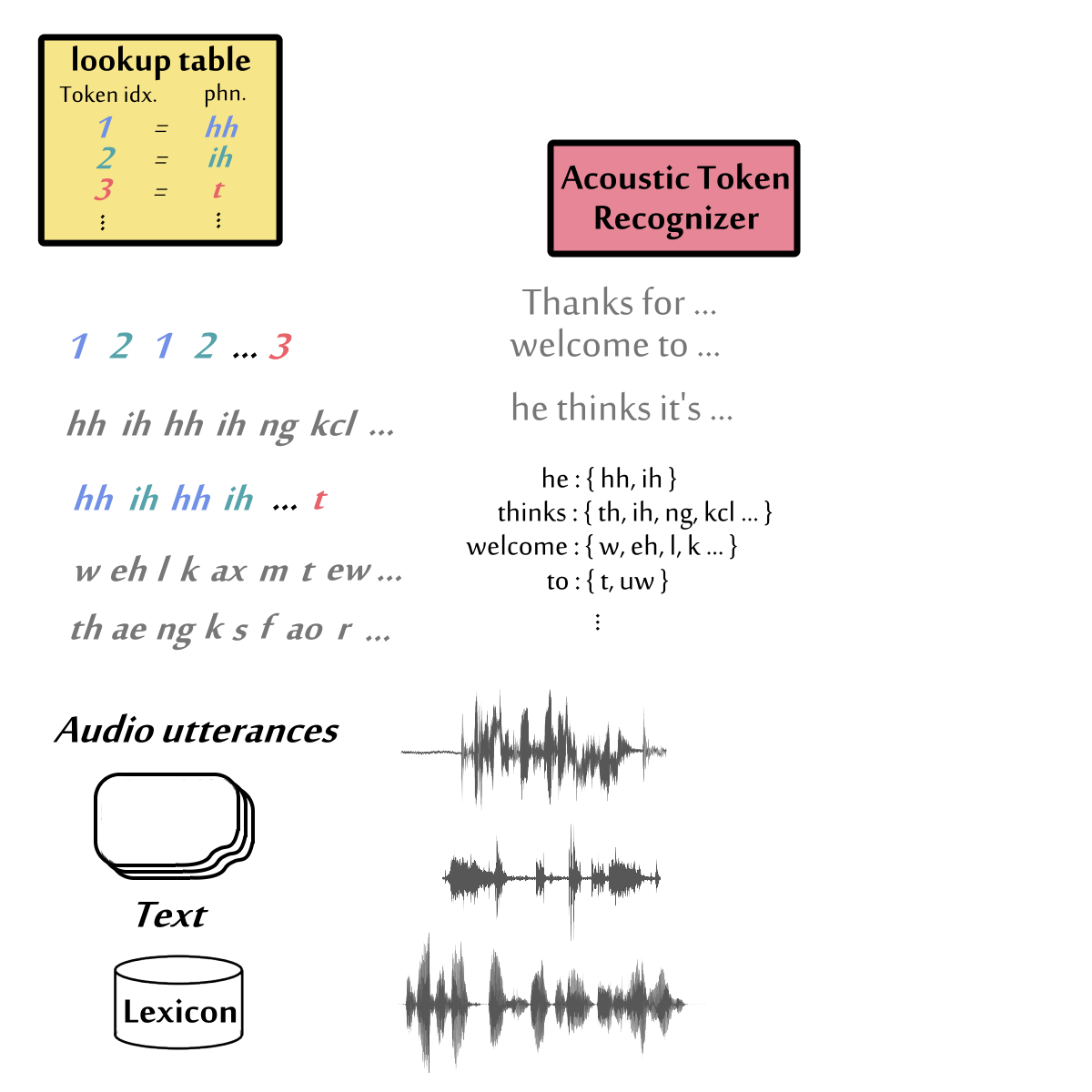 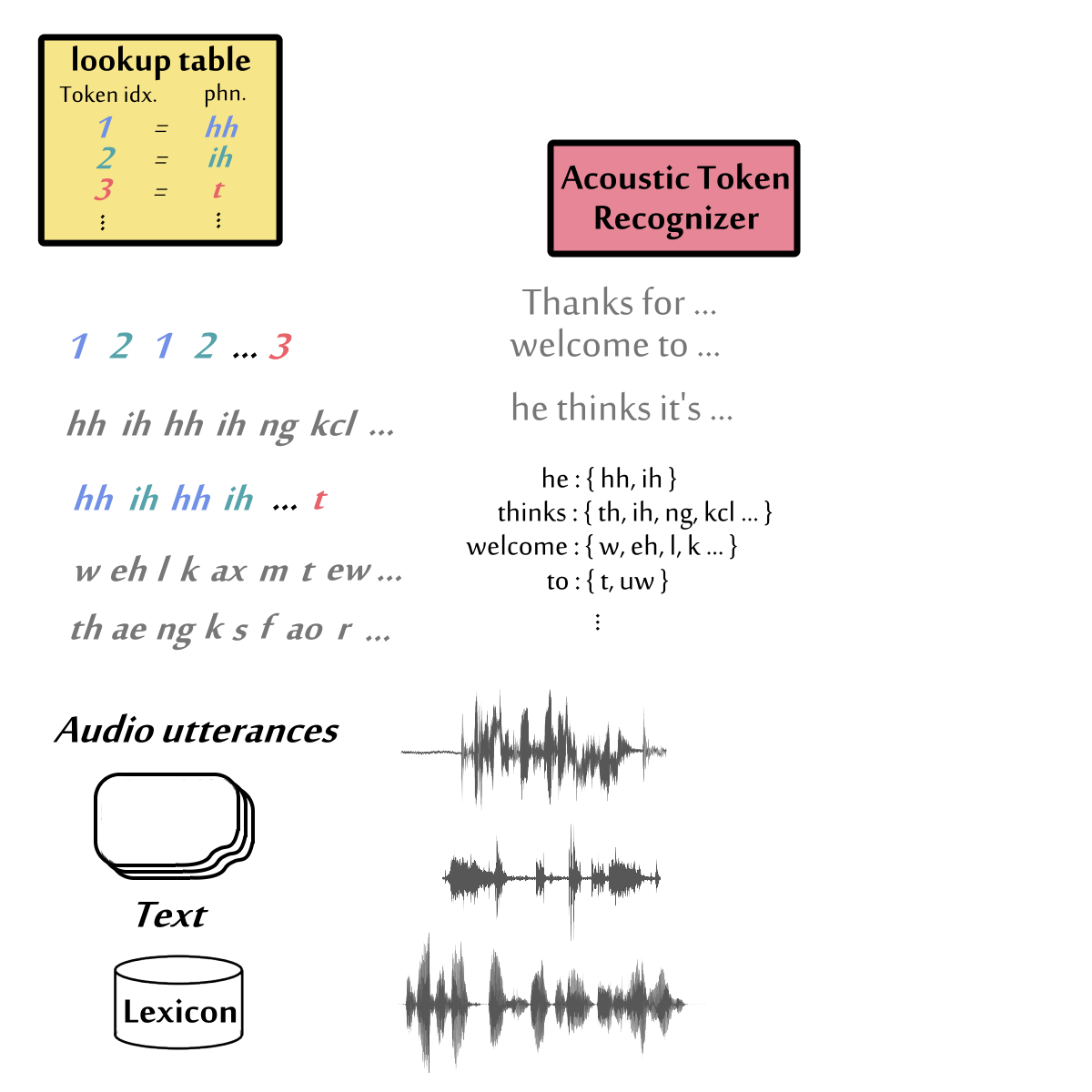 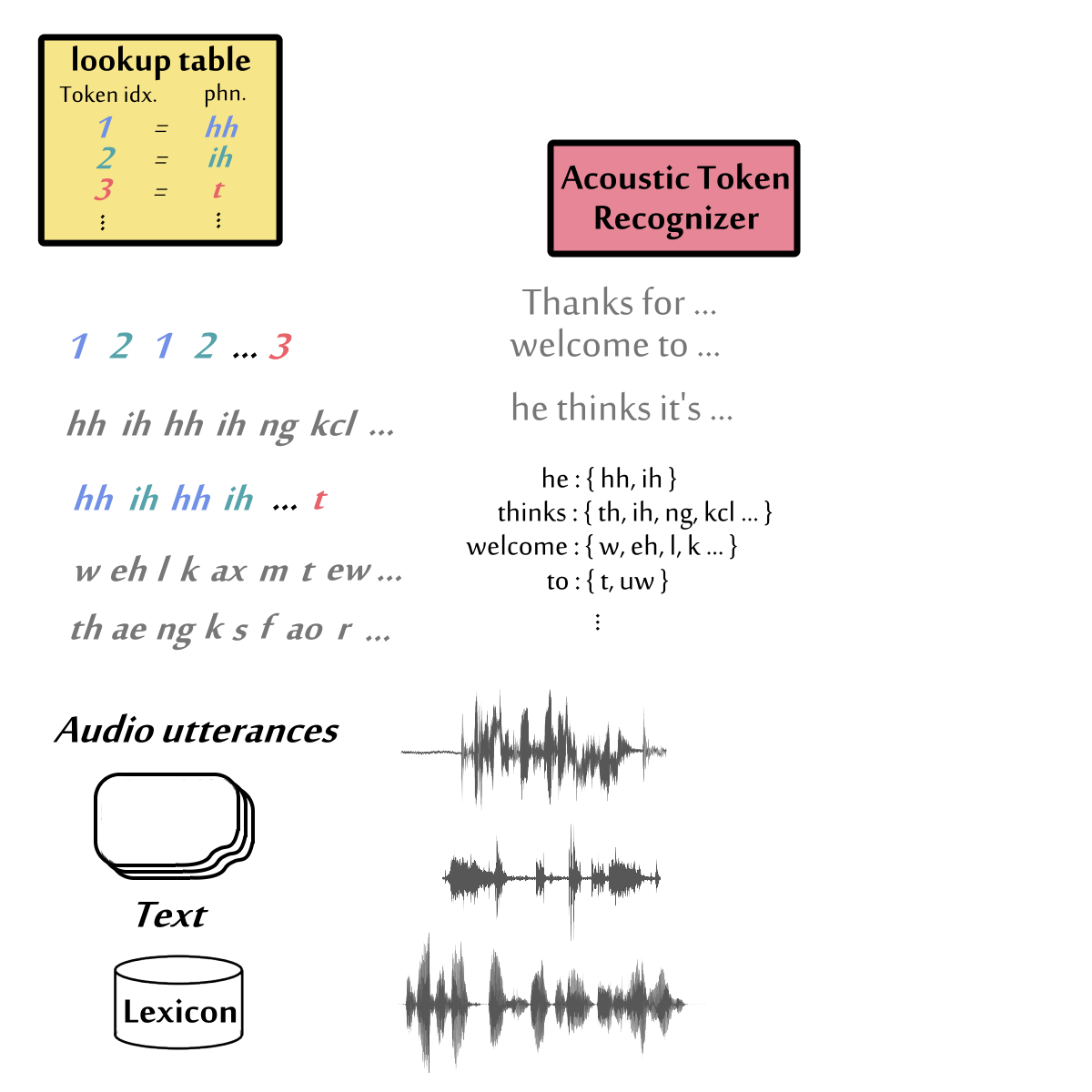 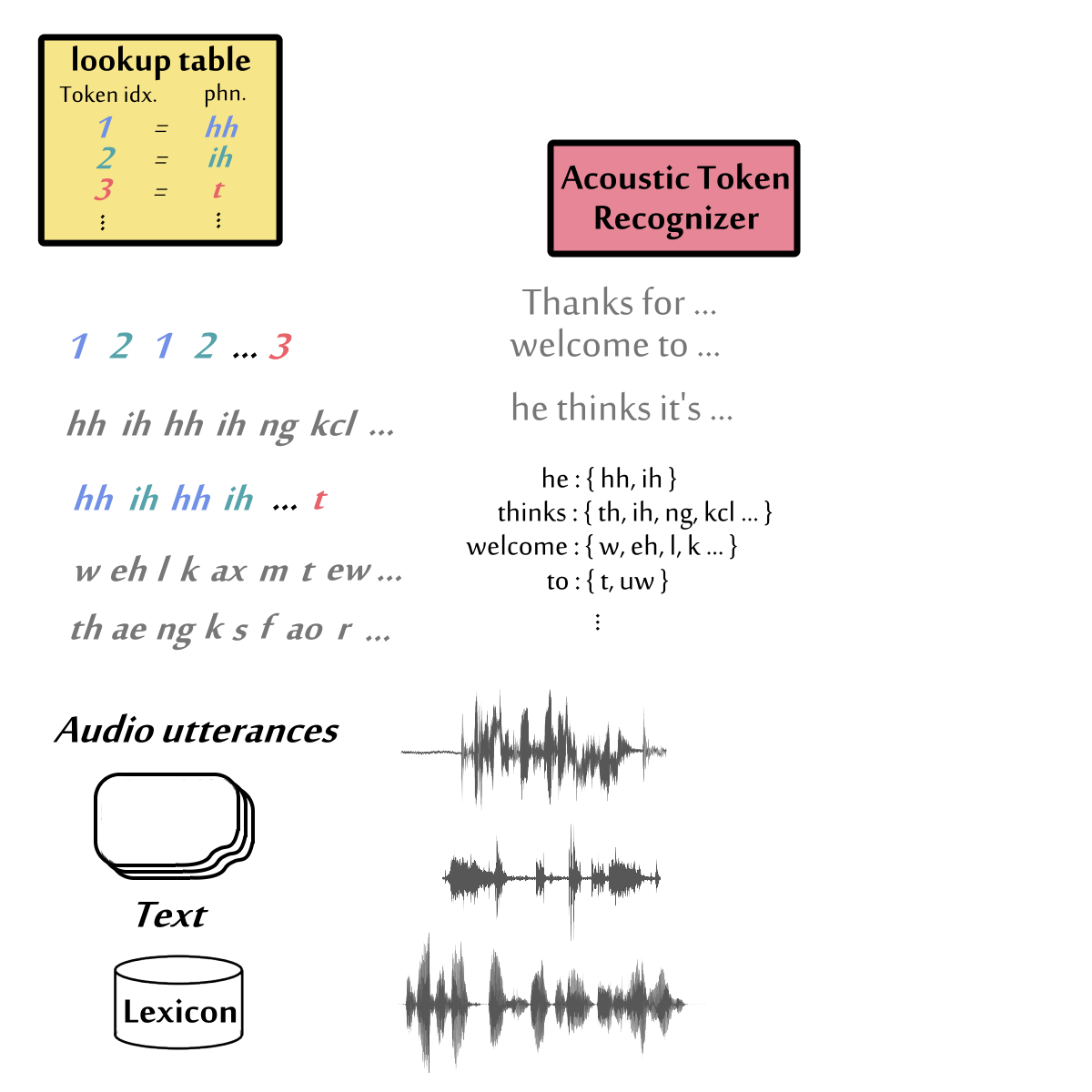 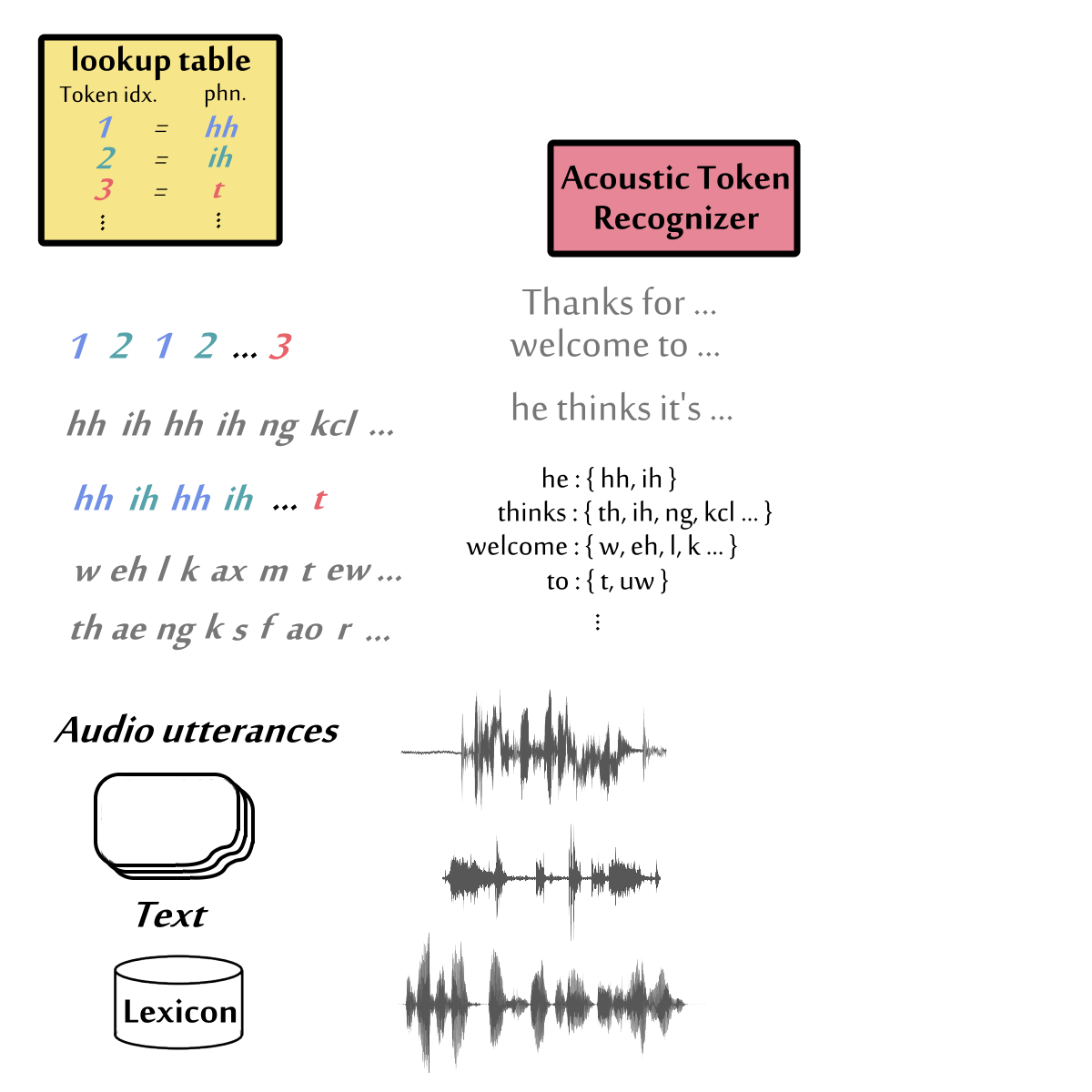 ans span
(no speech transcription )
Can we train an end-to-end speech QA model?
Speech Question Answering
end
start
It does not work …..
Find Ans Span
No semantic information
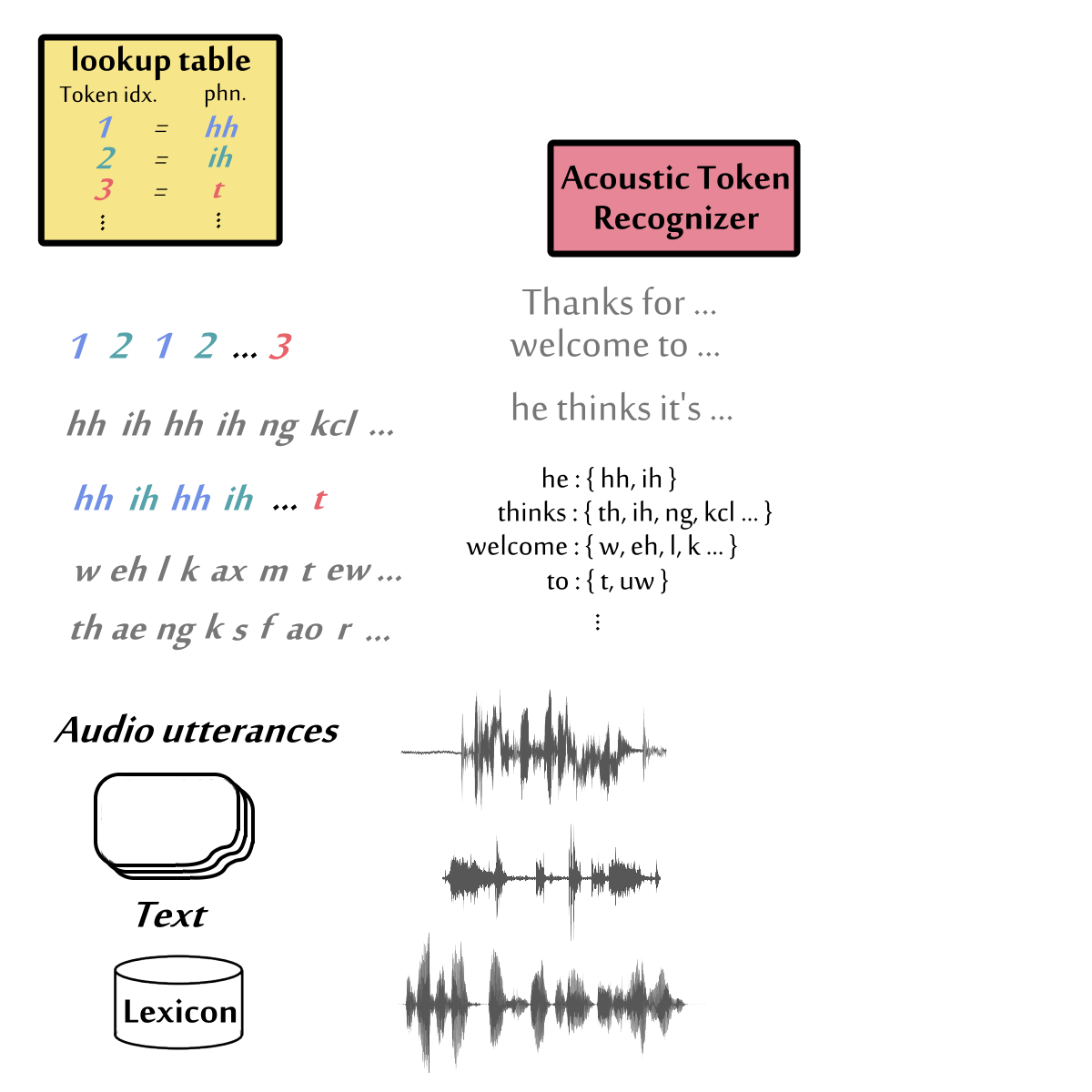 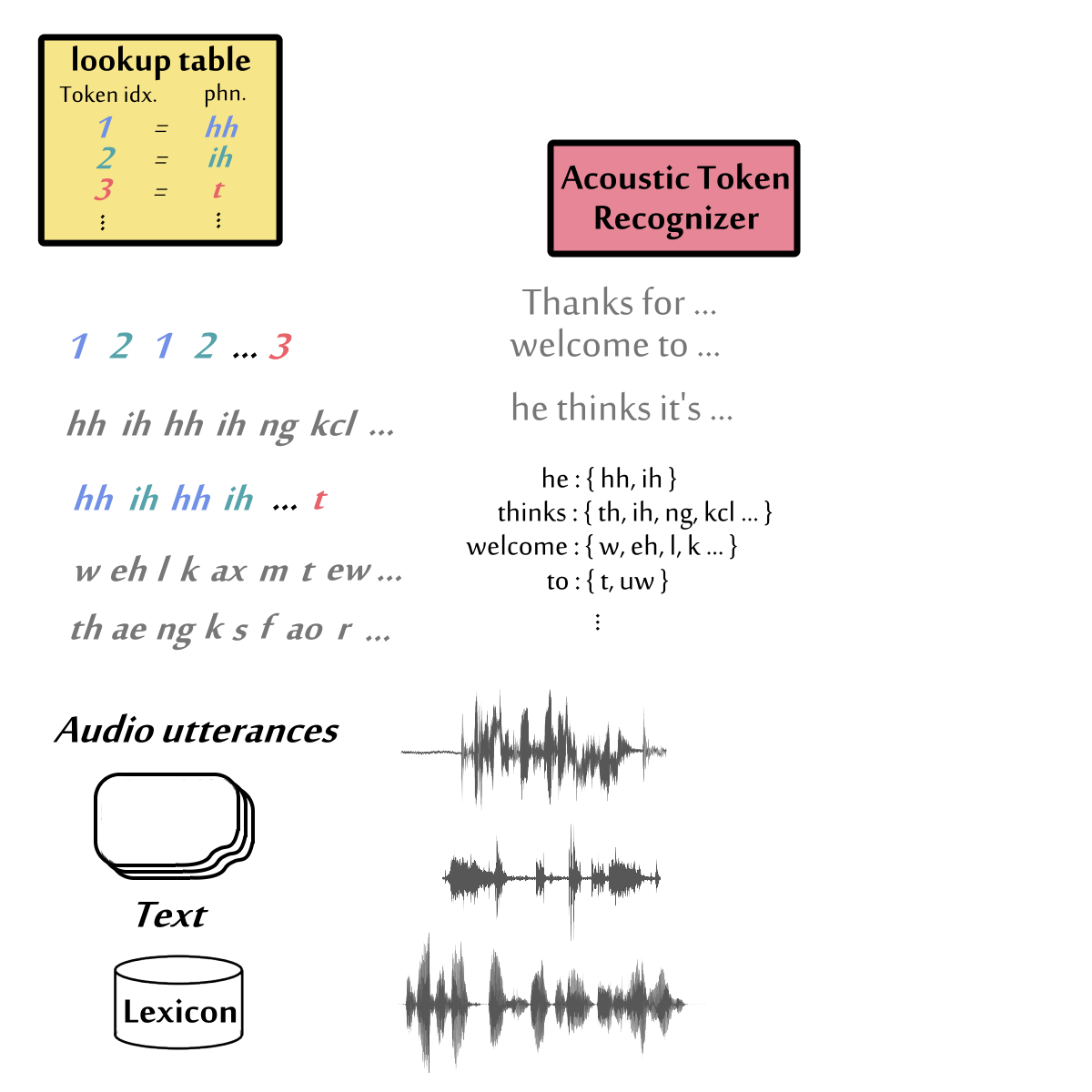 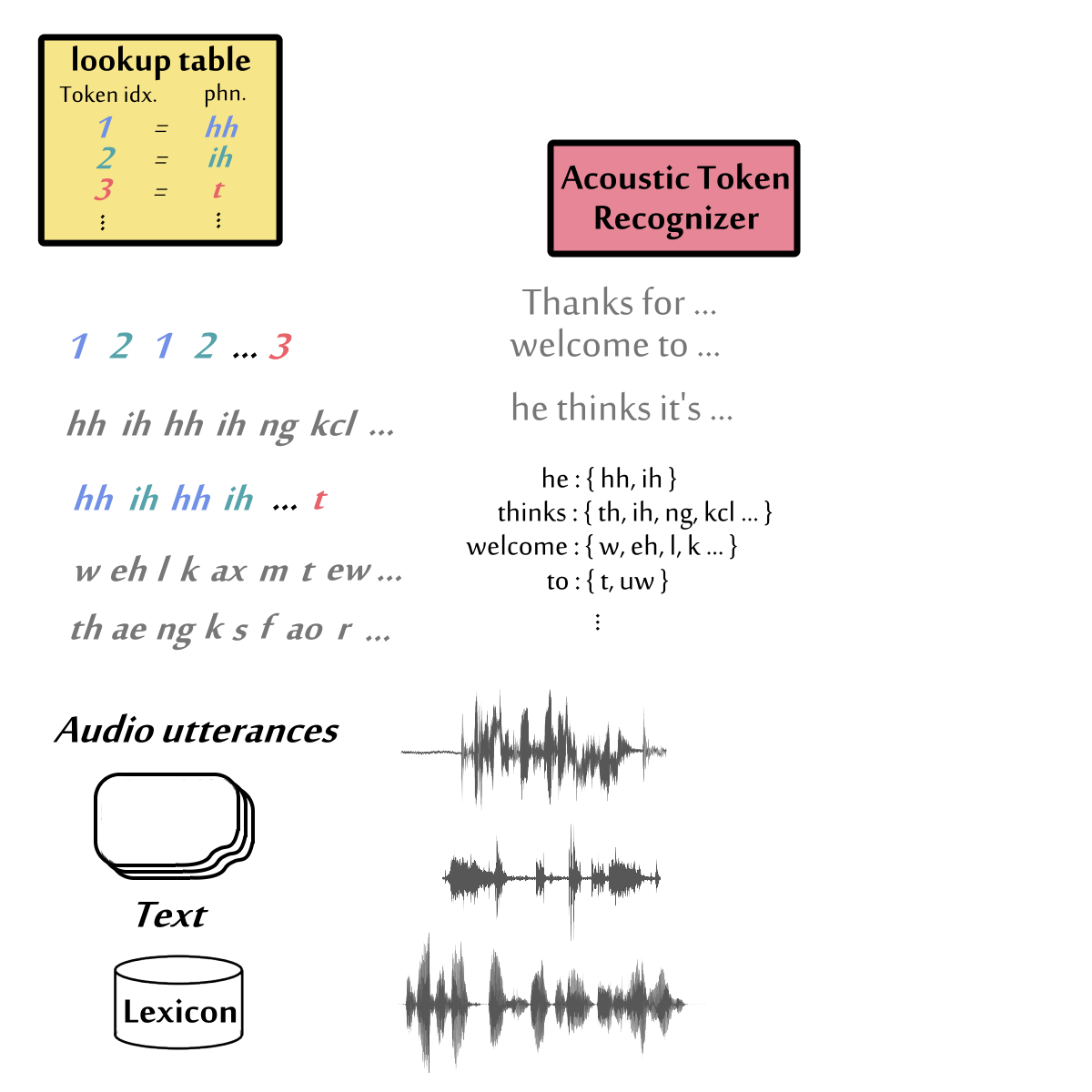 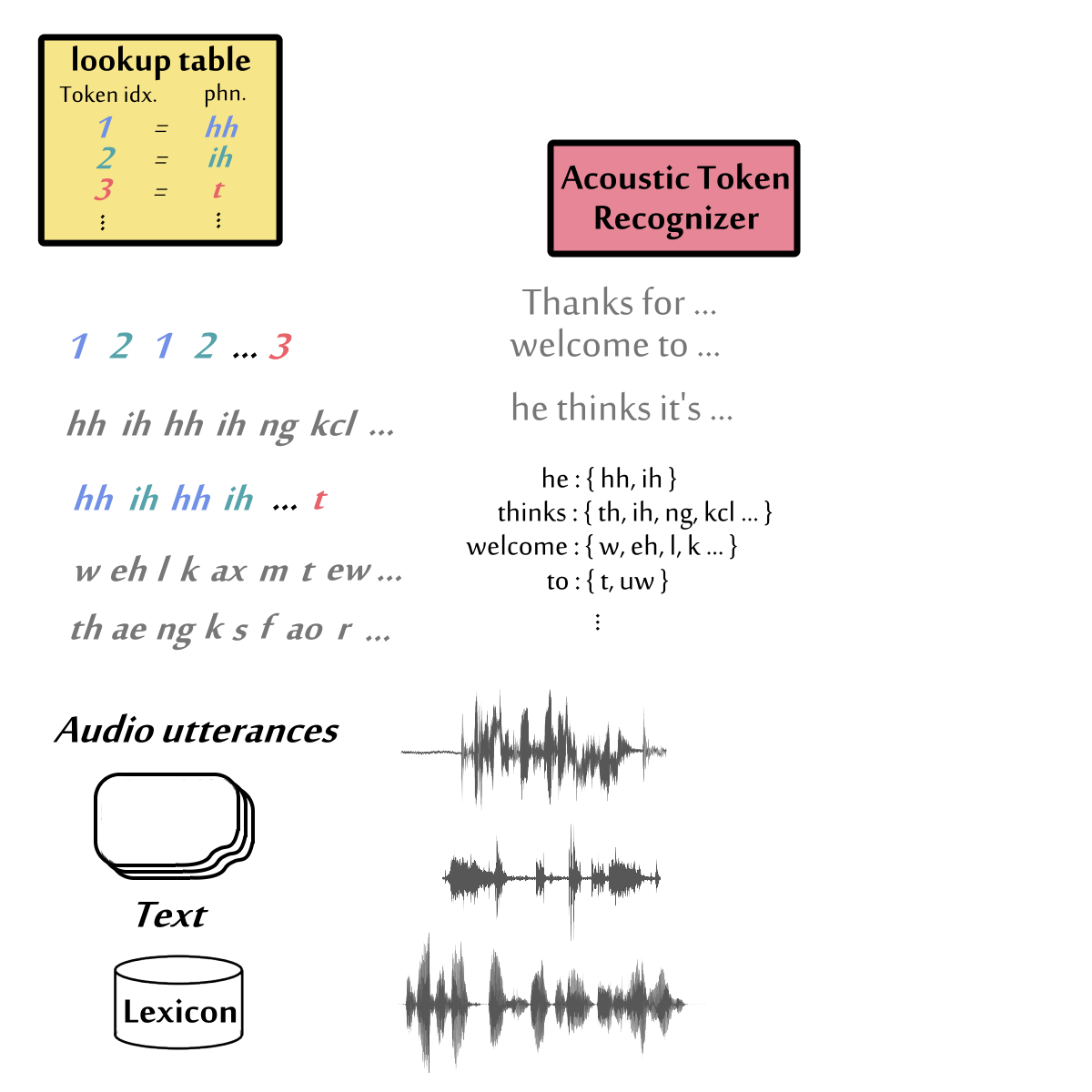 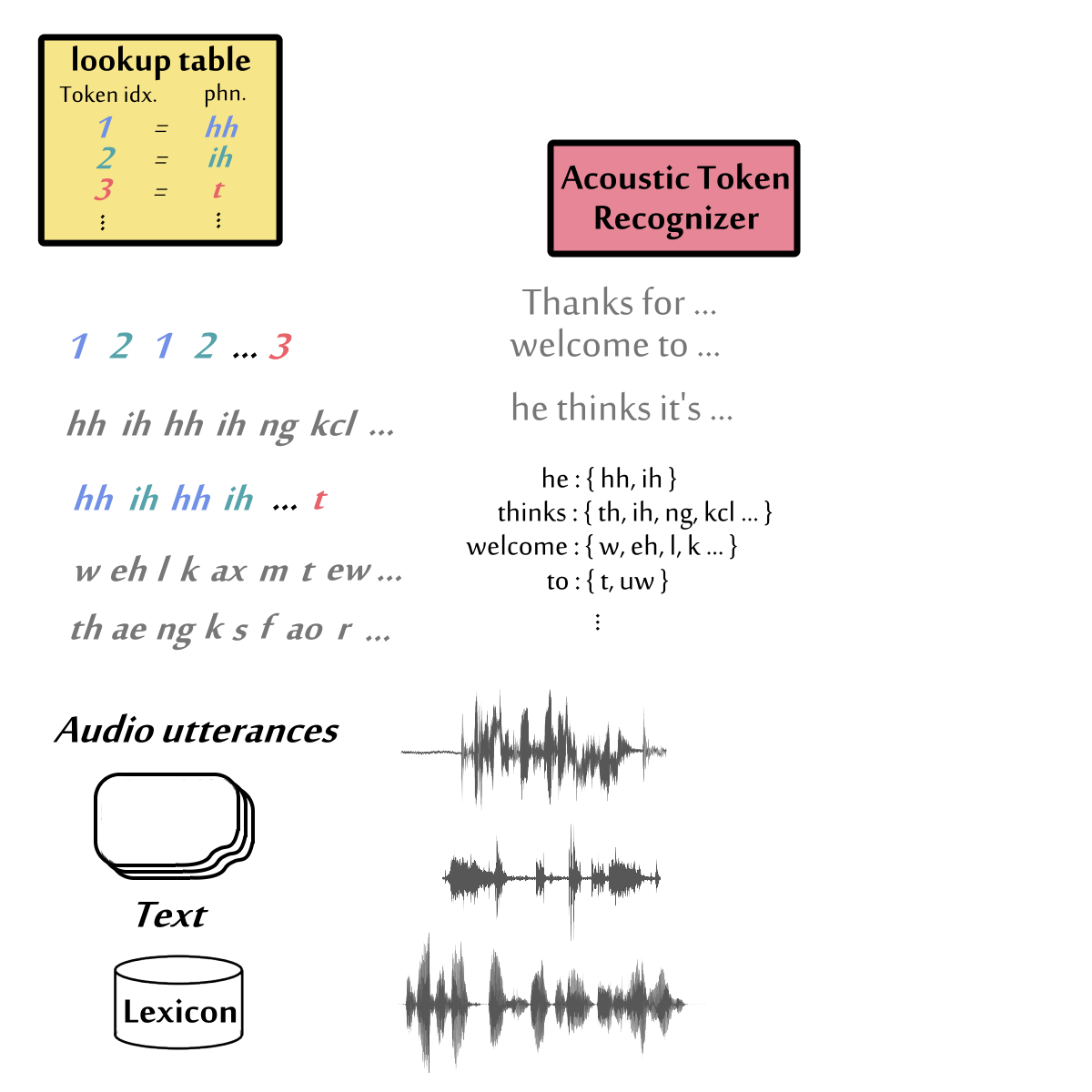 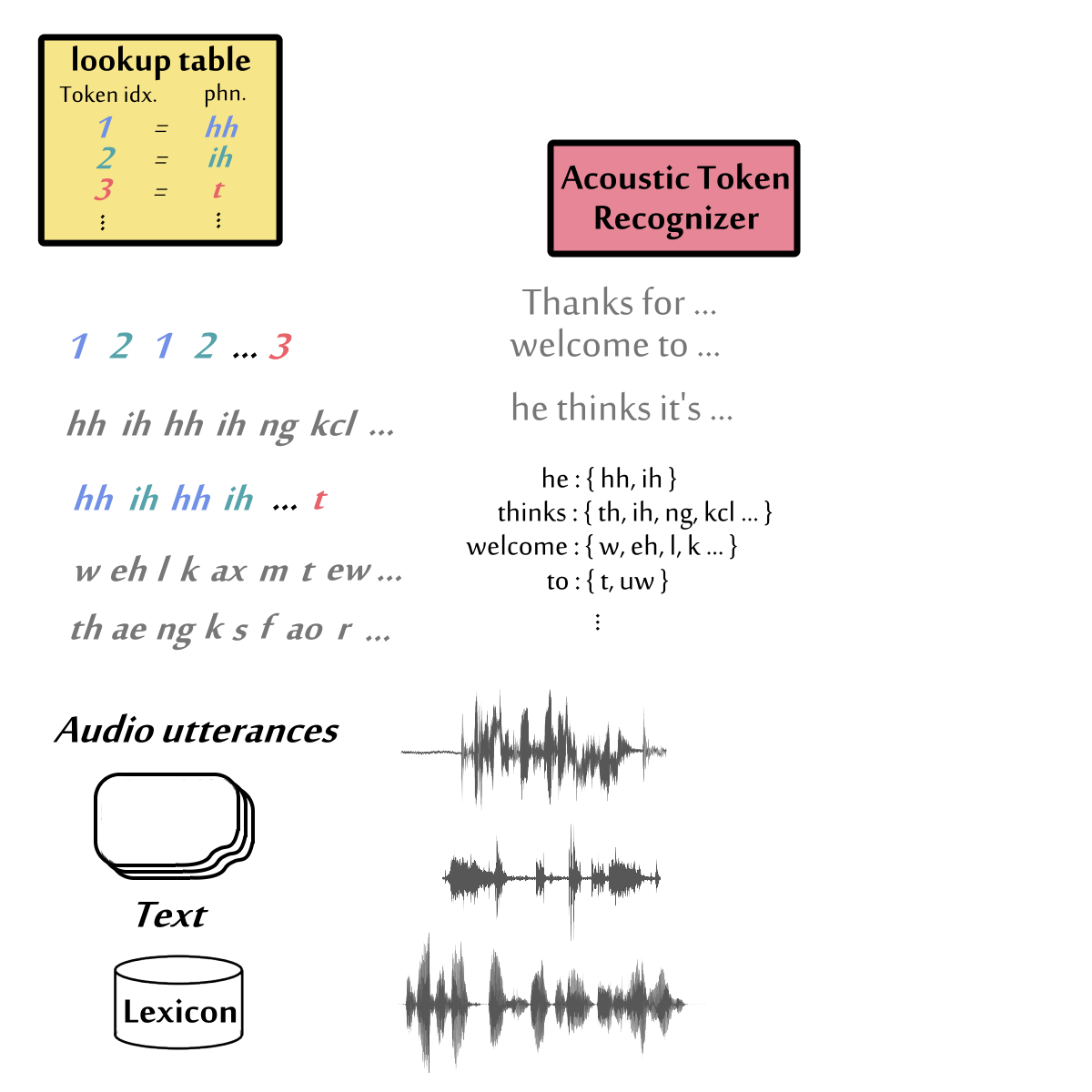 Pre-trained Speech Model
[CLS]
[SEP]
question
document
[Speaker Notes: determining whether a “hypothesis” is true (entailment), false (contradiction), or undetermined (neutral) given a “premise”.]
end
start
It does not work …..
Find Ans Span
3
9
3
7
11
31
31
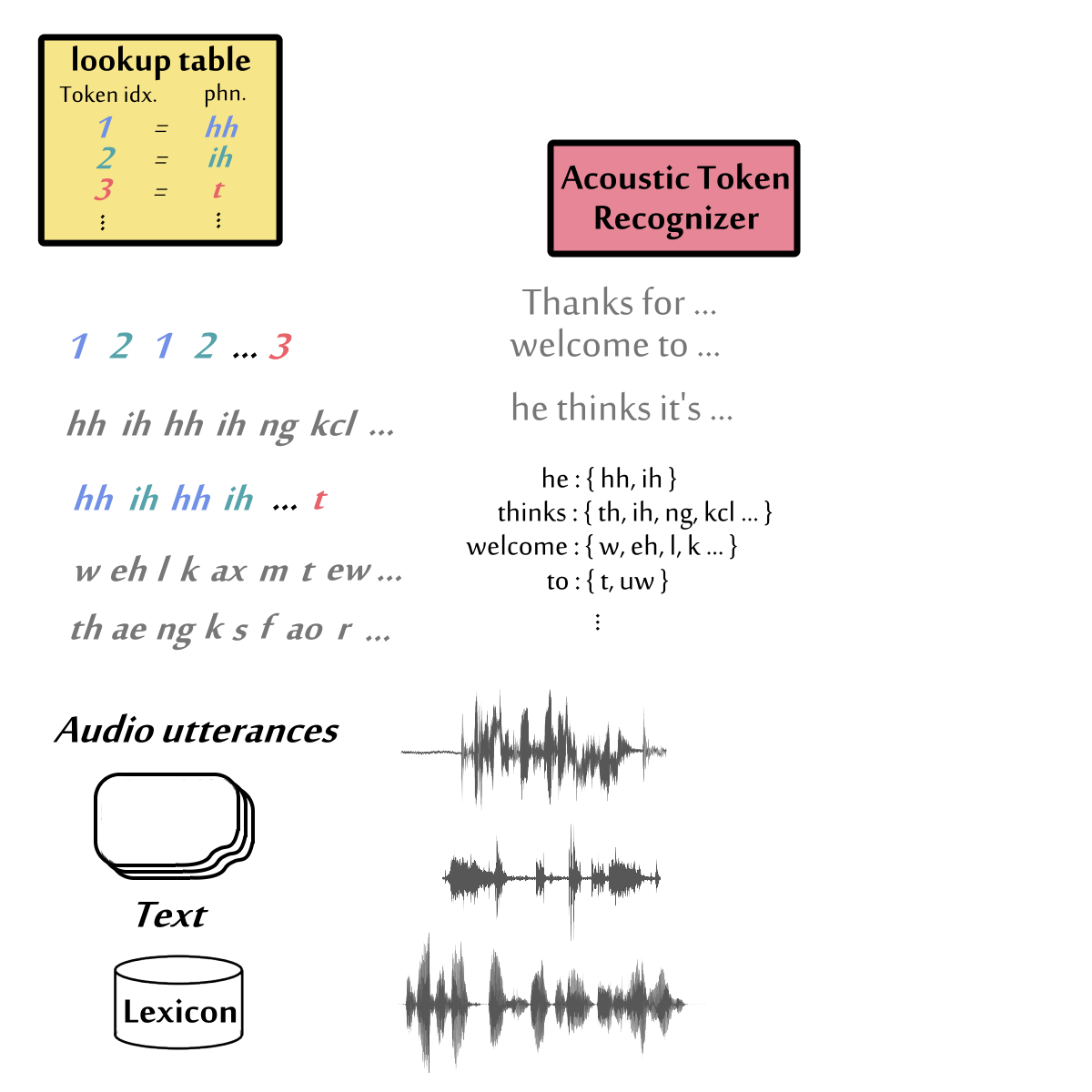 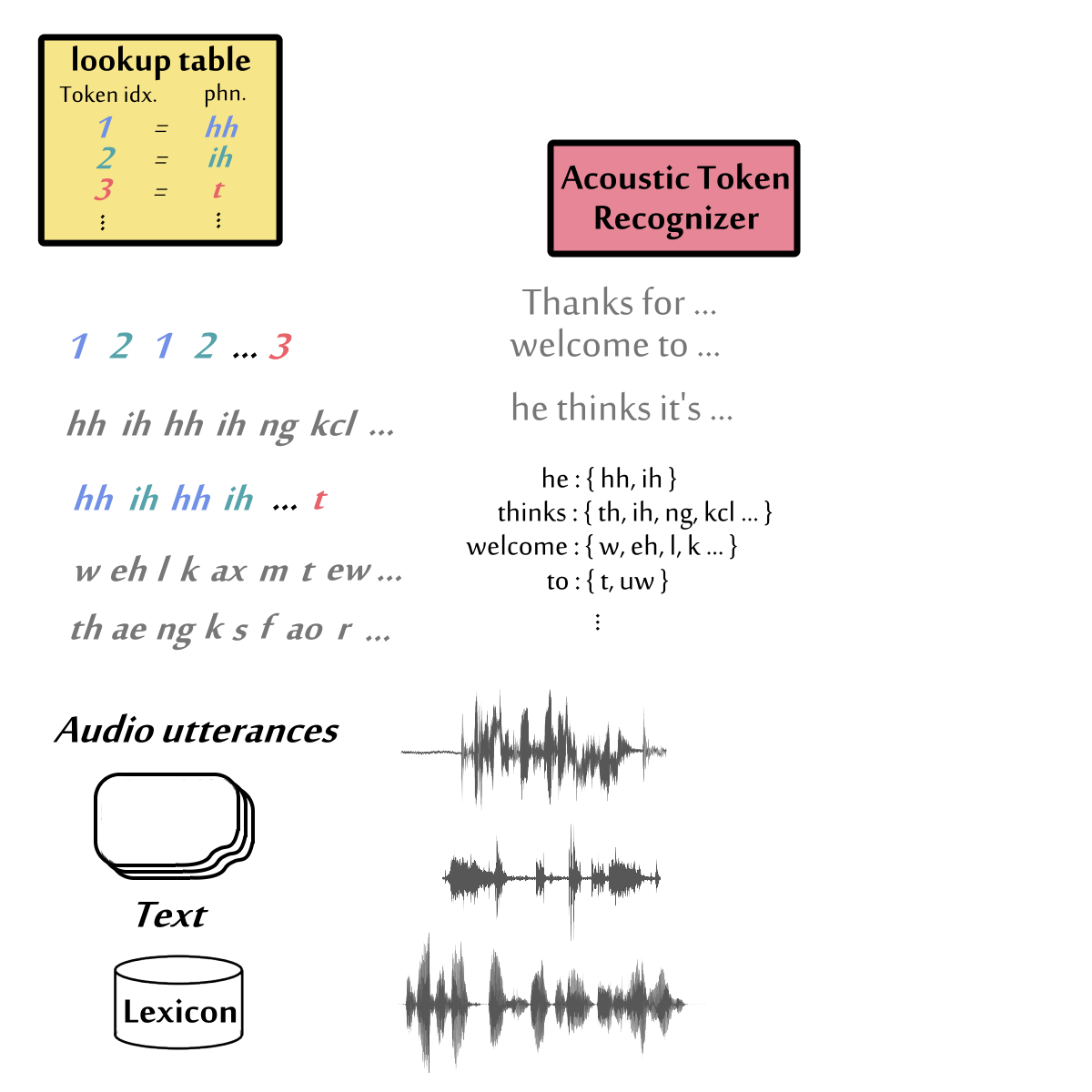 VQ
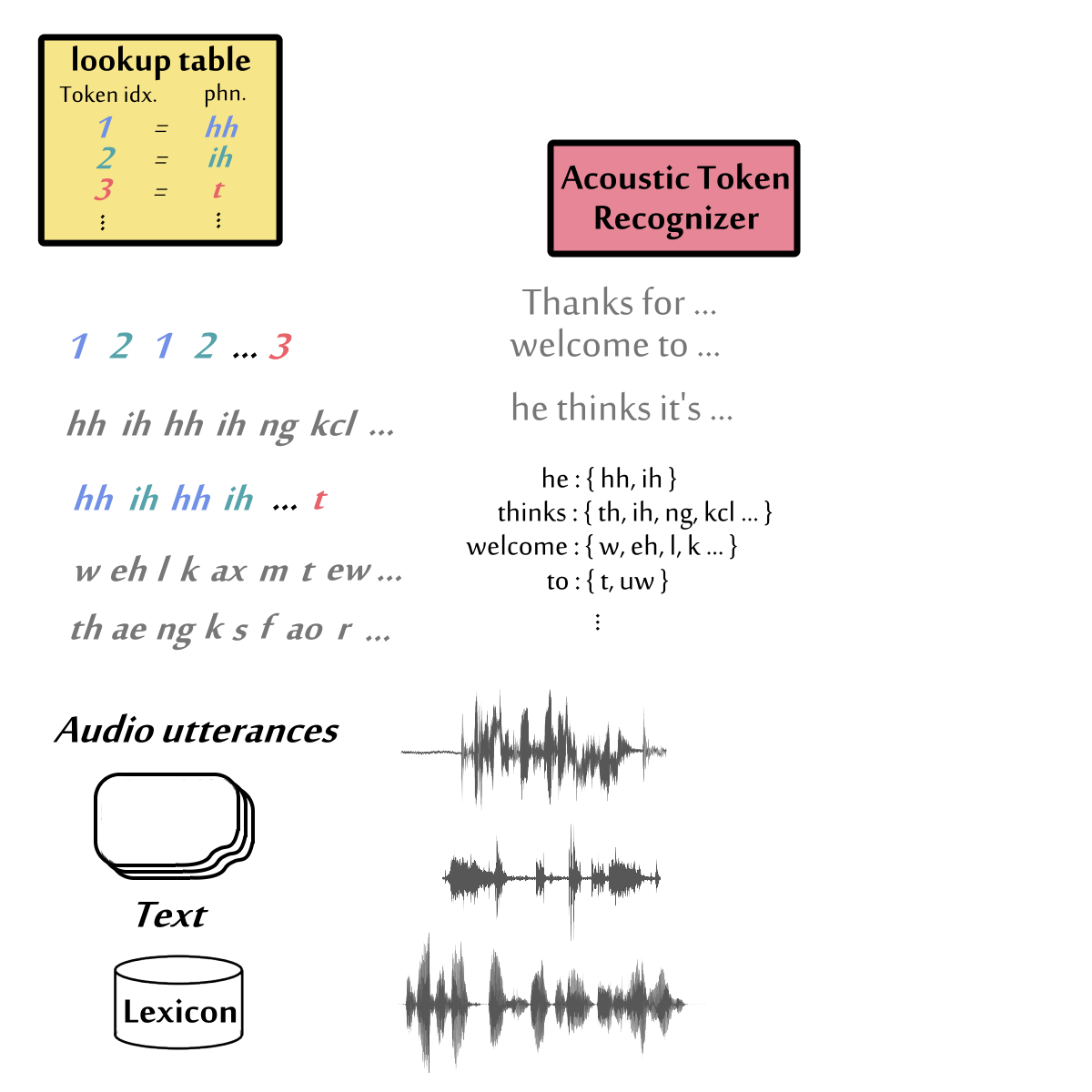 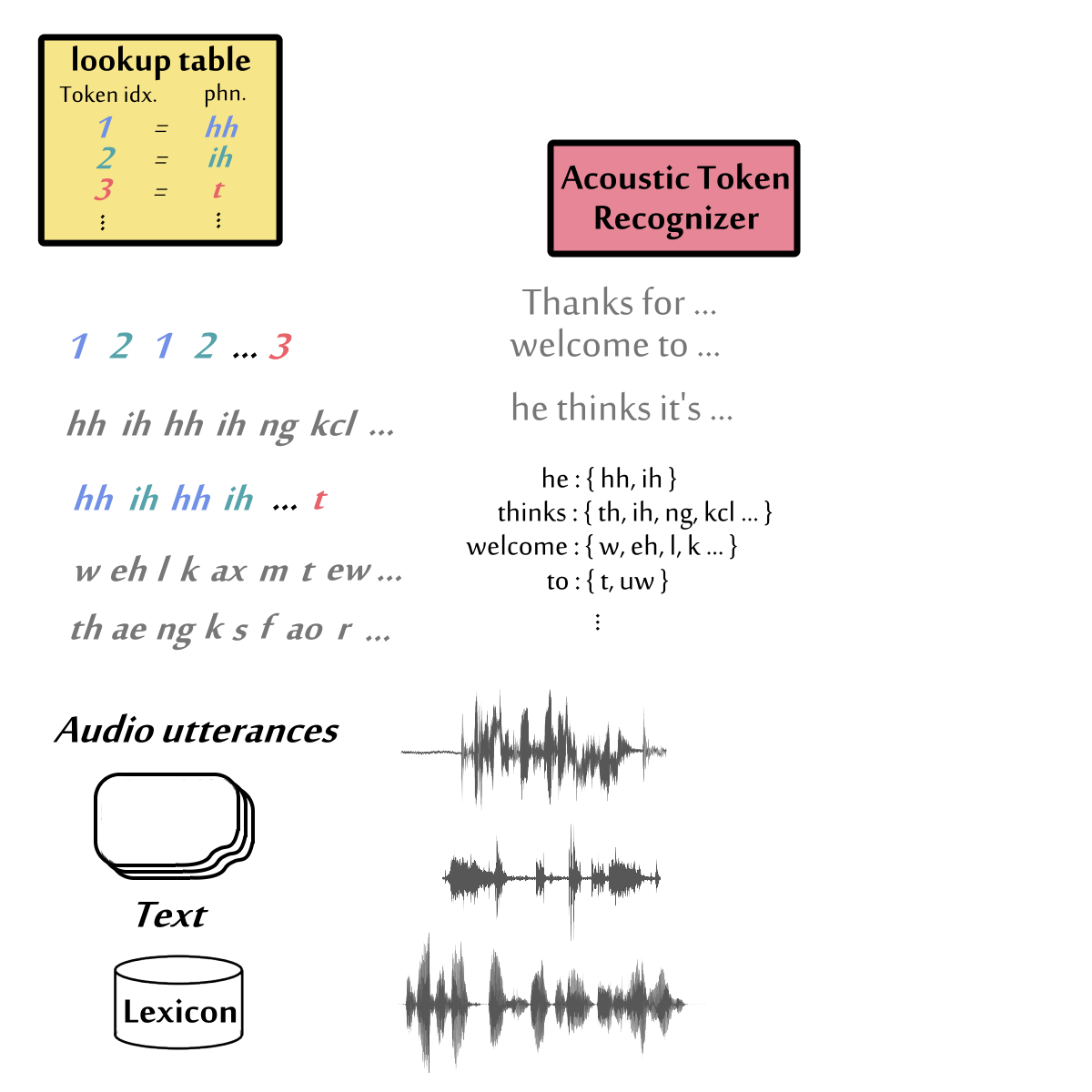 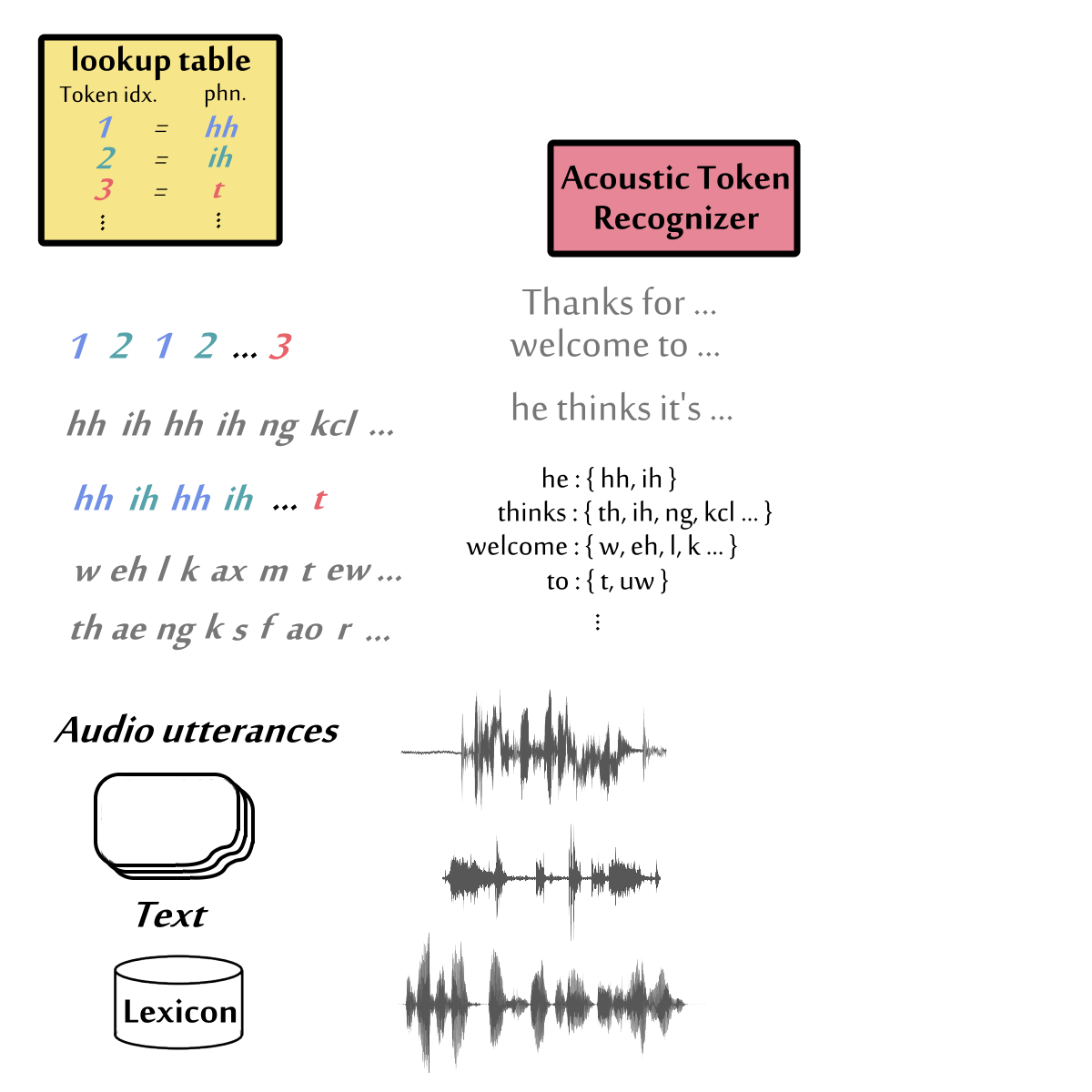 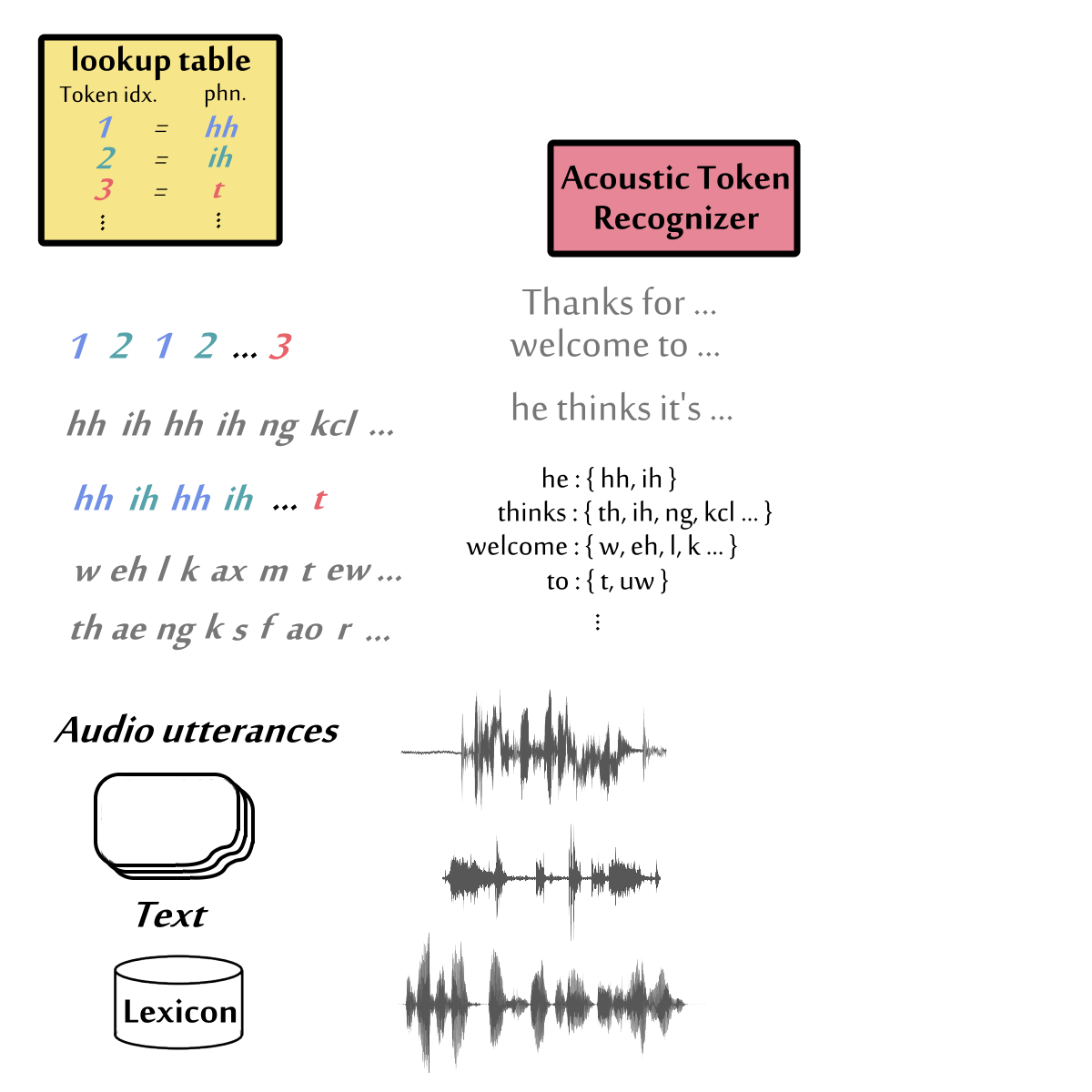 Pre-trained Speech Model
[CLS]
[SEP]
question
document
[Speaker Notes: determining whether a “hypothesis” is true (entailment), false (contradiction), or undetermined (neutral) given a “premise”.]
end
start
Find Ans Span
BERT (pre-trained on text)
3
9
3
7
11
31
31
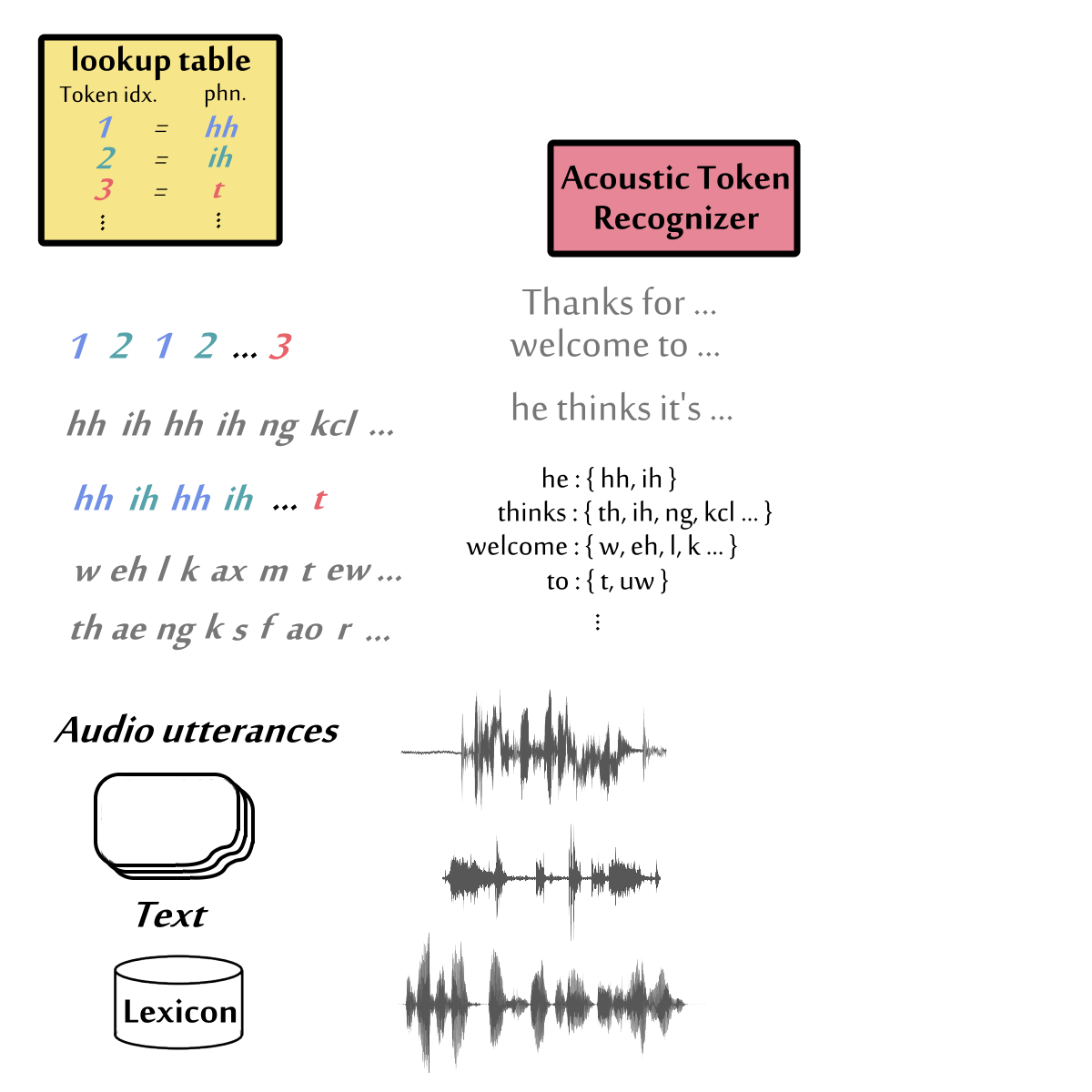 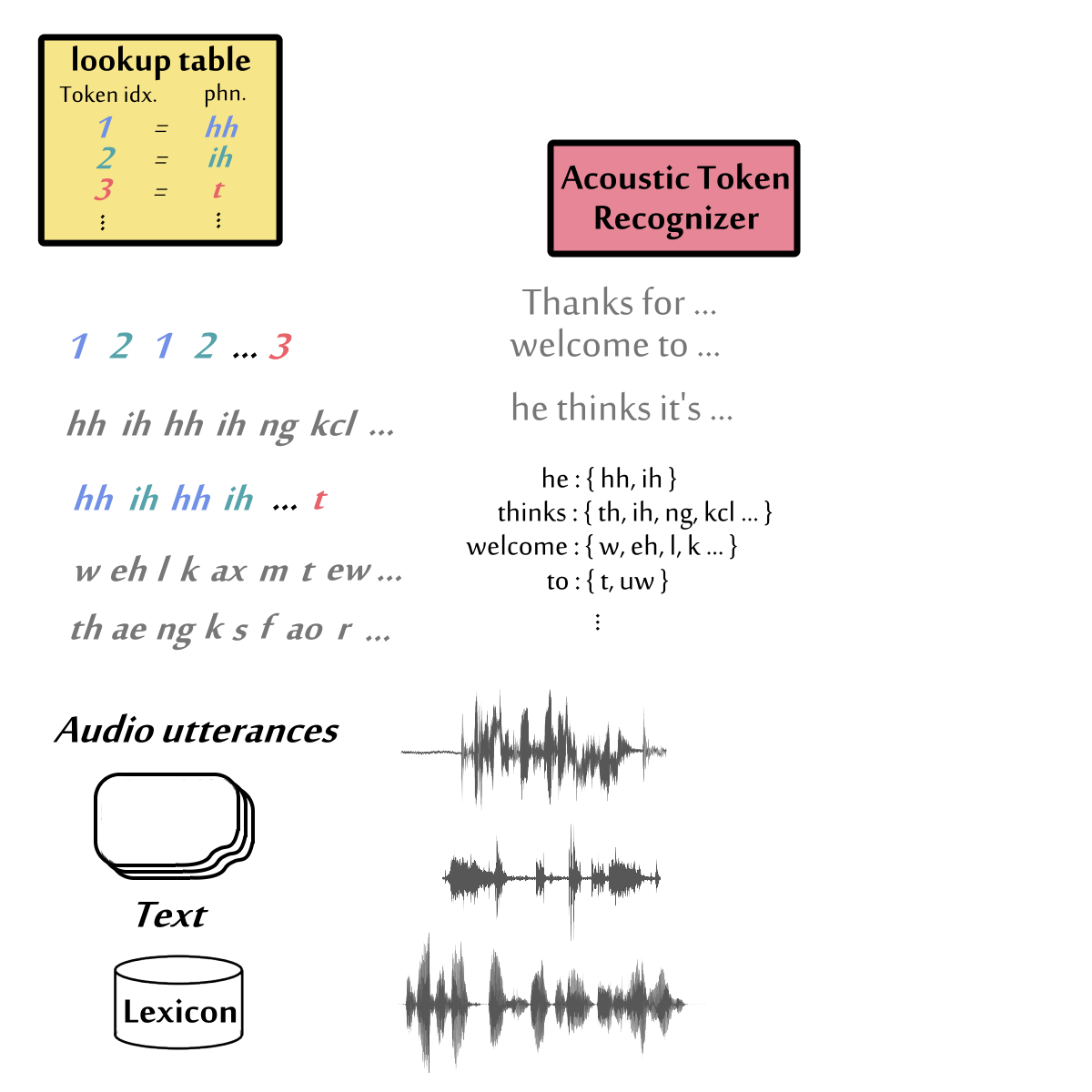 VQ
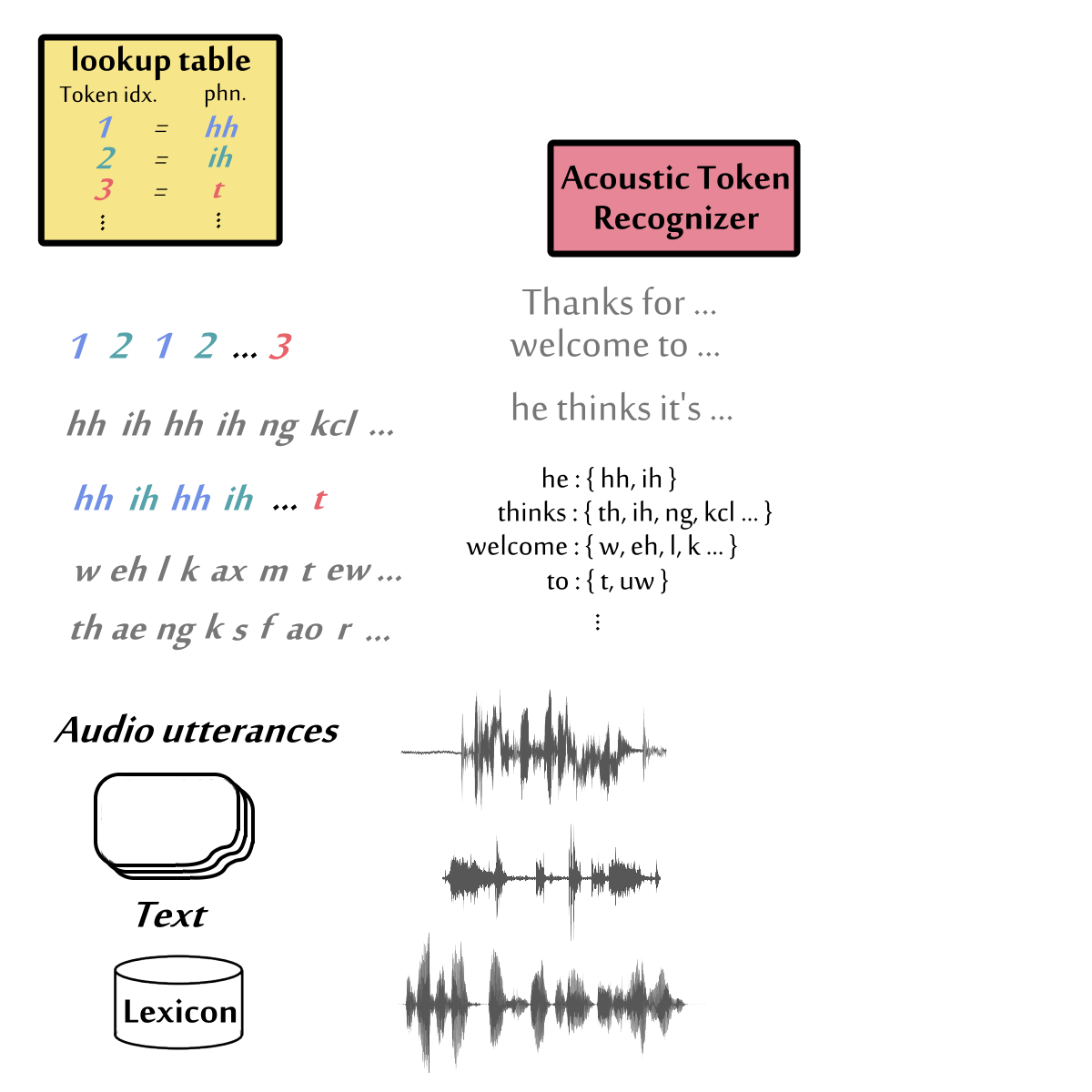 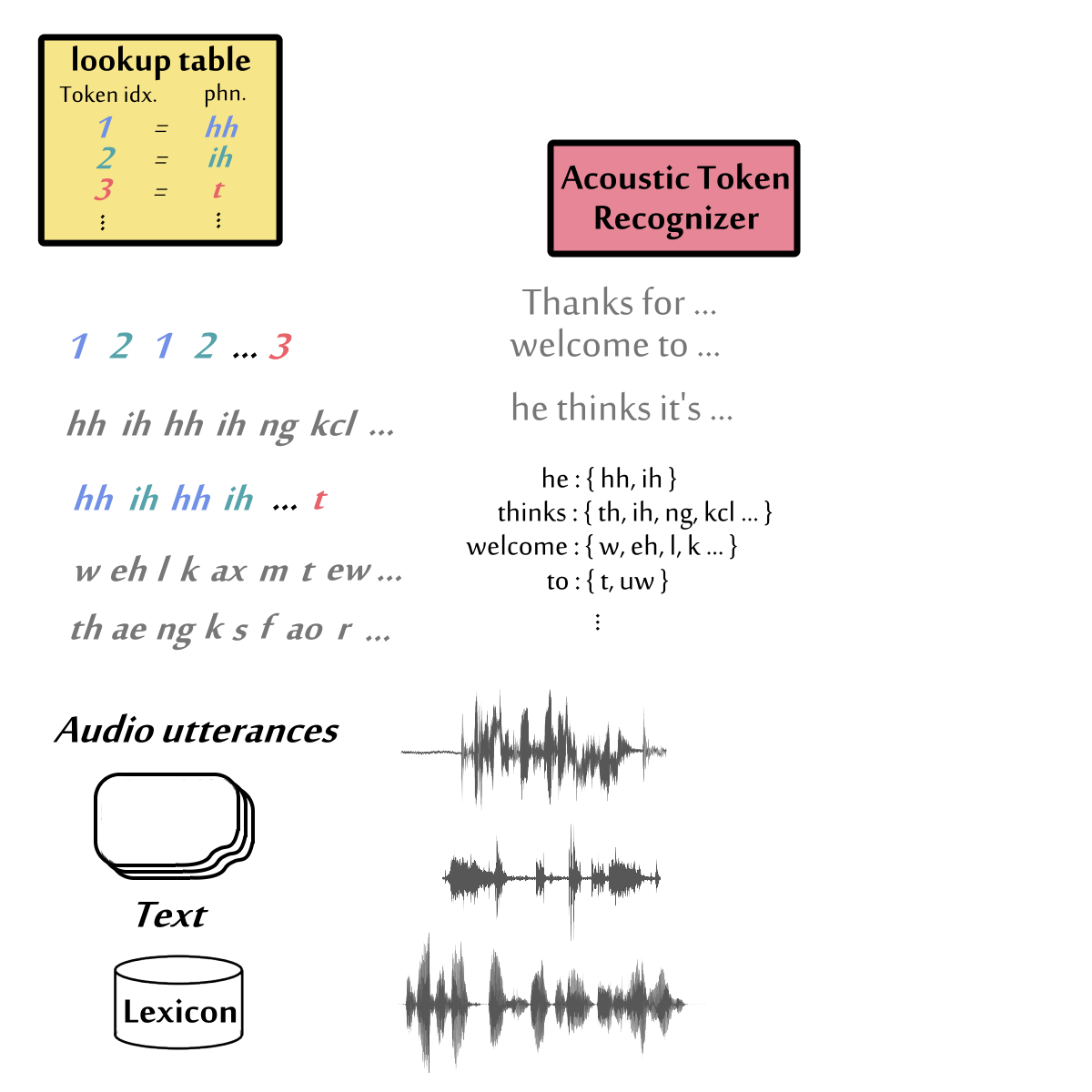 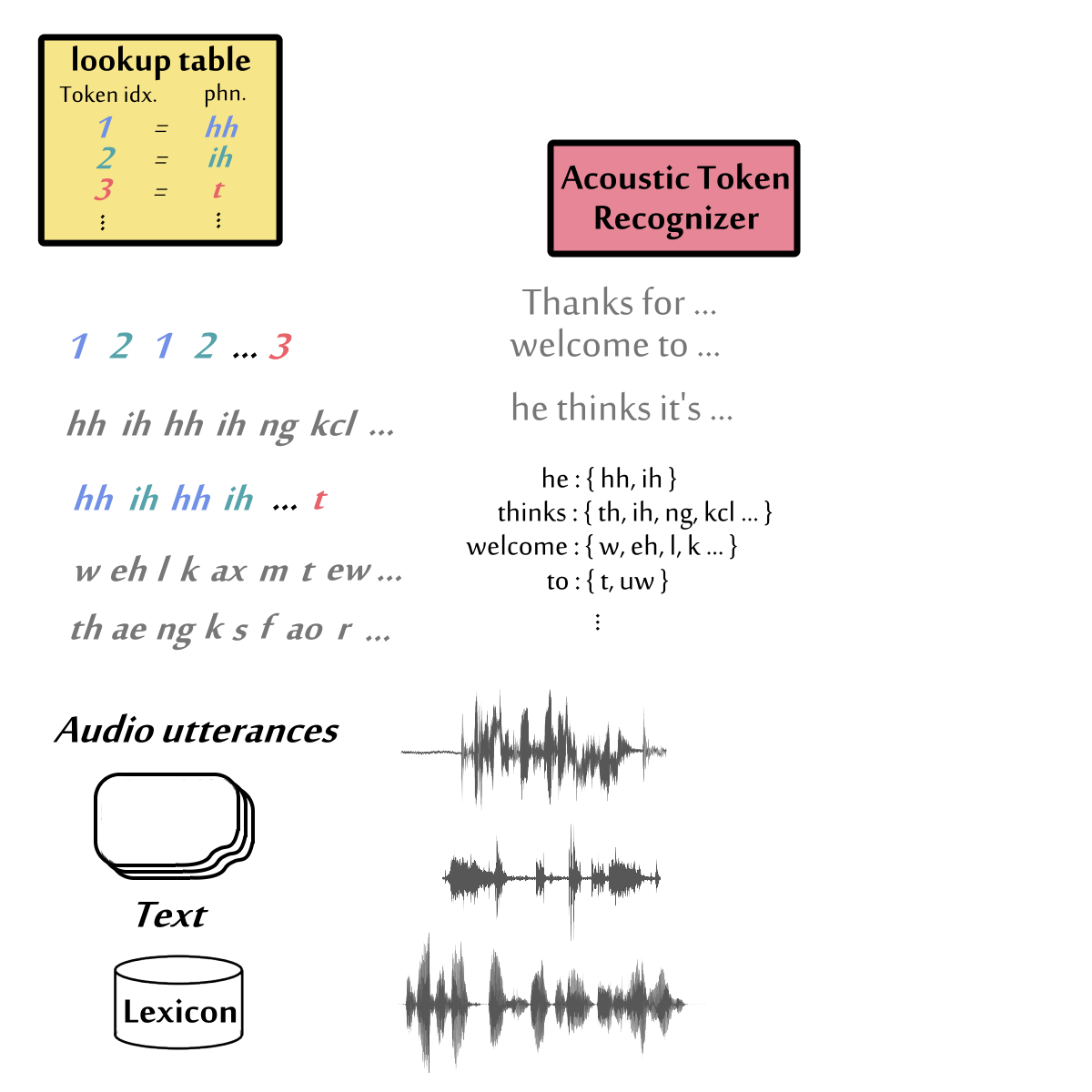 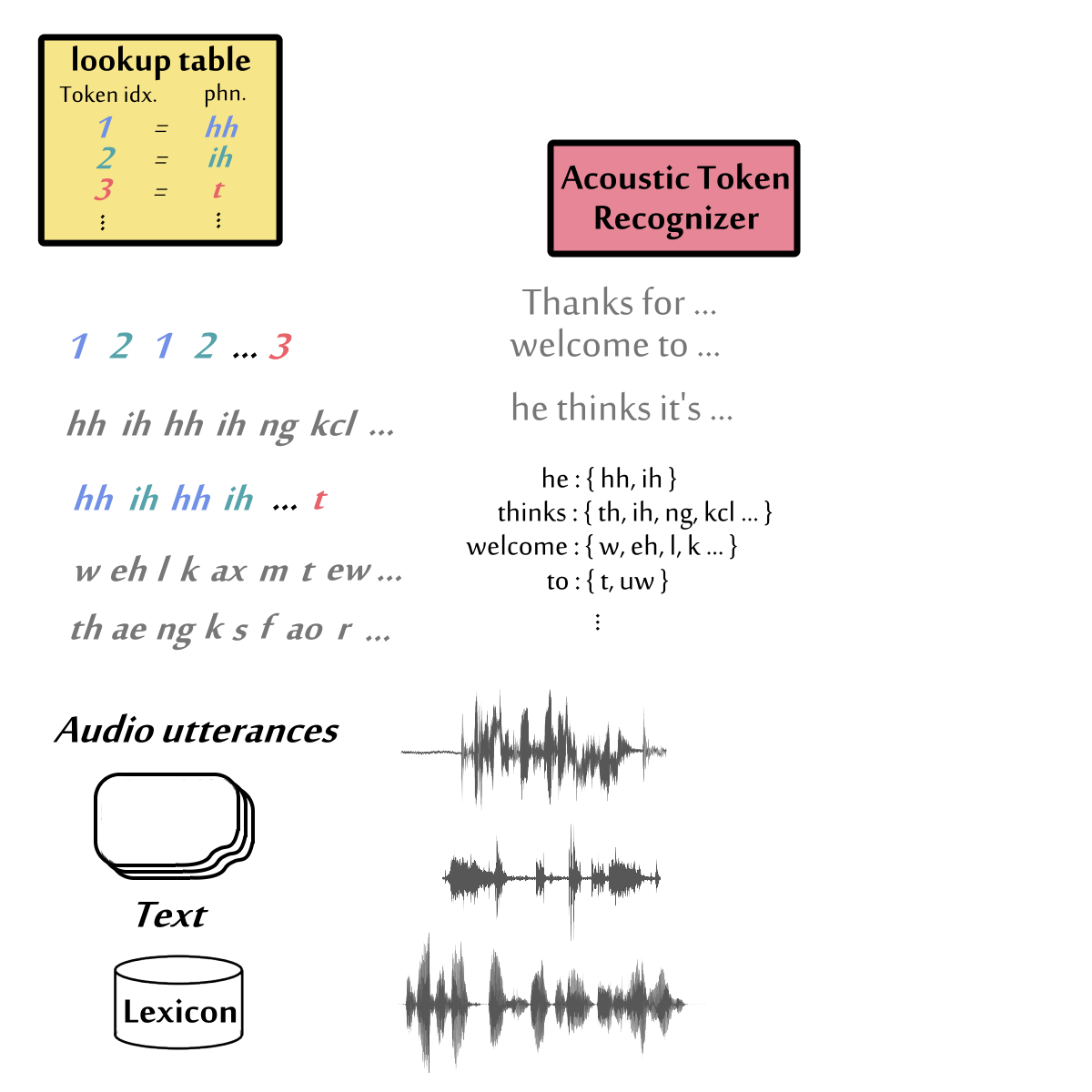 Pre-trained Speech Model
[CLS]
[SEP]
question
document
[Speaker Notes: determining whether a “hypothesis” is true (entailment), false (contradiction), or undetermined (neutral) given a “premise”.]
https://arxiv.org/abs/2203.04911
Speech Question Answering
This work is done by 林冠廷
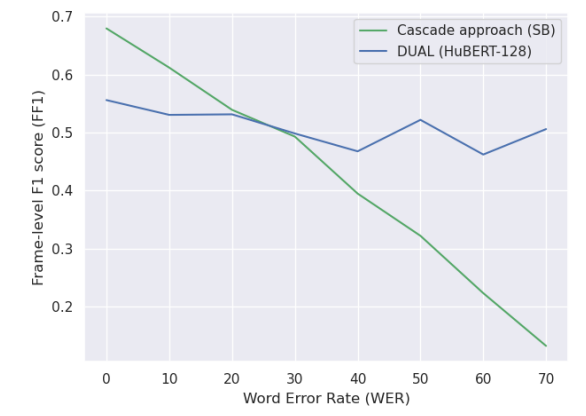 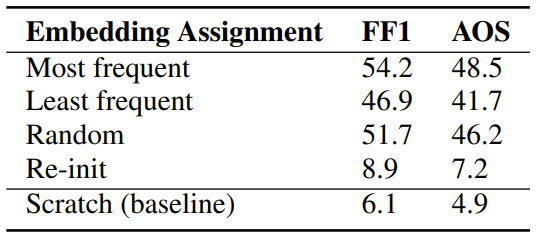 Speech QA
without Speech Recognition
Speech Recognition + Text-based QA
Outline
[Speaker Notes: Dan’s paper

Pretraining with Artificial Language: Studying Transferable Knowledge in Language Models
https://arxiv.org/abs/2203.10326
ACL
Surprisingly, the transfer happens without lexical overlaps between L1 and L2 (Karthikeyan K and Roth, 2020; Conneau et al., 2020b) or even without joint pretraining (Artetxe et al., 2020)
t multilingual BERT captures languageindependent linguistic structures such as universal dependency relations (Chi et al., 2020) and subjecthood (Papadimitriou et al., 2021)
A typical experimental framework is as follows: (1) create an artificial language that differs from a natural language in one linguistic property, such as word orders (Sinha et al., 2021b; Dufter and Schütze, 2020; Sinha et al., 2021a), scripts (Karthikeyan K and Roth, 2020; Dufter and Schütze, 2020; Conneau et al., 2020b), or morphology (Ravfogel et al., 2019); (2) train or evaluate the natural/artificial language models and compare the performance to analyze the model’s sensitivity to the linguistic property.
, because in natural language, dependency relations usually hold between different words (e.g., I and am). We will show that this difference is in fact crucial and draw a different conclusion from Papadimitriou and Jurafsky (2020) on the importance of the nested structure
Jennifer C. White and Ryan Cotterell. 2021. Examining the Inductive Bias of Neural Language Models with Artificial Languages.]
Pre-training on Artificial Data
By defining different rules, we know what are the key factors for the success of pre-training.
……
Token generation by rules
……
Pre-train
1
3
2
9
1
3
1
6
7
5
7
4
English downstream tasks
BERT
Fine-tune
[Speaker Notes: Ref: Learning music helps you read: Using transfer to study linguistic structure in language models]
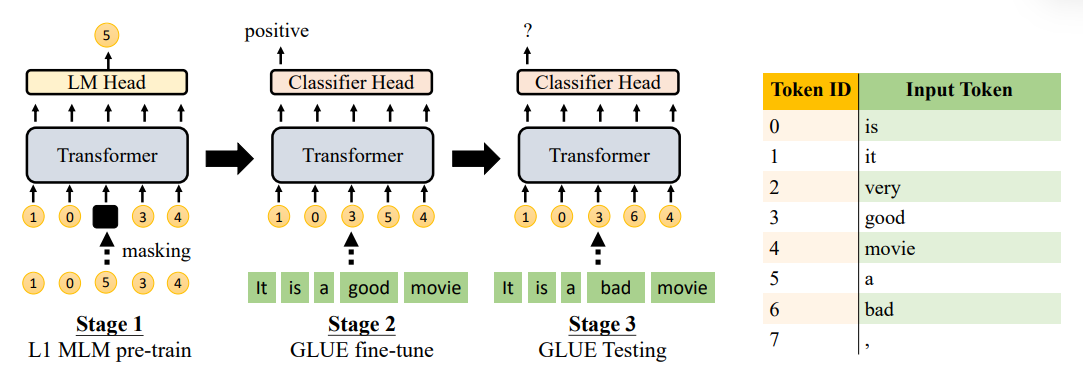 https://arxiv.org/abs/2109.03537
Pre-training on Artificial Data
This work is done by 姜成翰
GLUE score improvement vs. train from scratch
[Speaker Notes: How to map]
https://arxiv.org/abs/2109.03537
Pre-training on Artificial Data
This work is done by 姜成翰
GLUE score improvement vs. train from scratch
Pre-training on random generated words yields the  same performance as training from scratch.
Data plays the role.
[Speaker Notes: How to map]
Data is critical ……
Testing 
Data
Pre-trained Model
Labeled 
Data
e.g., clean
e.g., noisy
HuBERT (Librispeech)
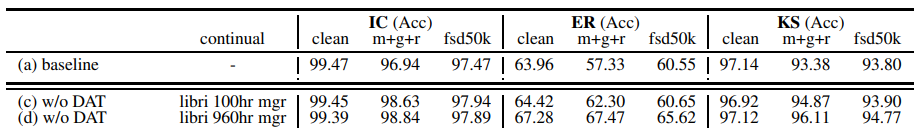 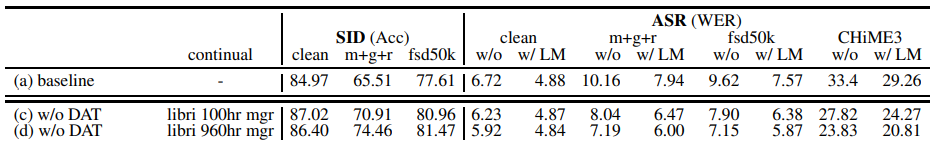 Learn more from robust wav2vec 2.0
https://arxiv.org/abs/2104.01027
Data is critical ……
Pre-trained Model
Testing 
Data
Labeled 
Data
Continuously train with noisy data
e.g., clean
e.g., noisy
HuBERT (Librispeech)
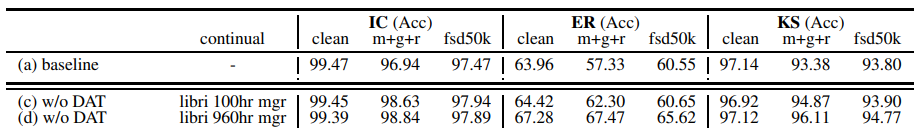 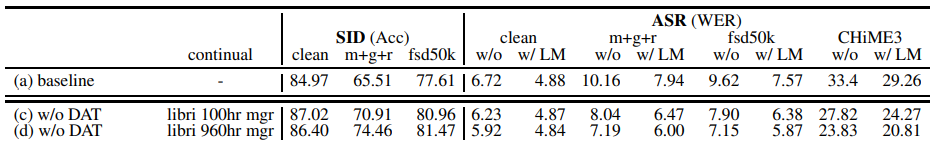 Learn more from robust wav2vec 2.0
https://arxiv.org/abs/2104.01027
https://arxiv.org/abs/2109.03537
Pre-training on Artificial Data
This work is done by 姜成翰
GLUE score improvement vs. train from scratch
Pre-training on random generated words yields the  same performance as training from scratch.
Data plays the role.
Pre-training from the data generated by unigram or bi-gram LMs helps a little.
[Speaker Notes: How to map]
https://arxiv.org/abs/2109.03537
Pre-training on Artificial Data
This work is done by 姜成翰
GLUE score improvement vs. train from scratch
The sentences generated by very simple rules can lead to good pre-trained models.
All the words in the generated sentences are paired.
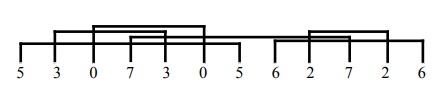 Also refer to:
Learning Music Helps You Read: Using Transfer to Study Linguistic Structure in Language Models
https://arxiv.org/abs/2004.14601
[Speaker Notes: How to map]
https://arxiv.org/abs/2109.03537
Pre-training on Artificial Data
This work is done by 姜成翰
GLUE score improvement vs. train from scratch
The sentences generated by very simple rules can lead to good pre-trained models.
All the words in the generated sentences are paired.
Shuffle
…
…
1
2
9
3
5
64
63
43
22
57
[Speaker Notes: How to map]
Concluding Remarks
[Speaker Notes: First align, then predict: Understanding the cross-lingual ability of multilingual BERT

An early common hypothesis was that the models take advantage of a common word-piece vocabulary across languages (Wu and Dredze, 2019; Pires et al., 2019), which provides cross-lingual alignment signals to learn useful multilingual representations. However, this hypothesis has been questioned by recent studies (Karthikeyan K and Roth, 2020; Conneau et al., 2020b) which show that shared word-pieces only play a minor role in the performance.
Another line of research suggests that the learning of transferable knowledge happens even in monolingual pretraining. Artetxe et al. (2020) showed that a Transformer encoder pretrained only on L1 exhibits strong cross-lingual transfer performance simply by aligning the L2 embeddings to the encoder]